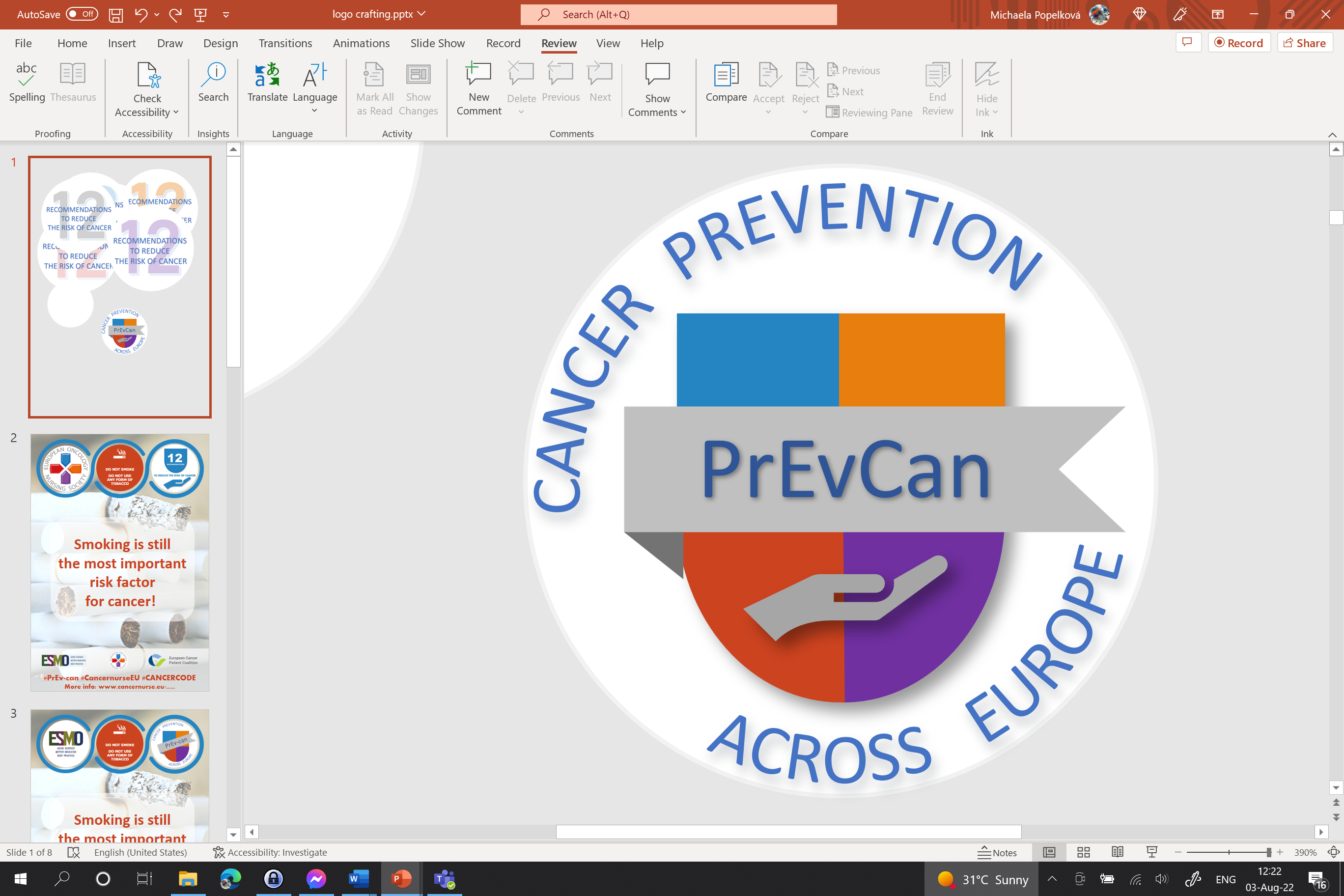 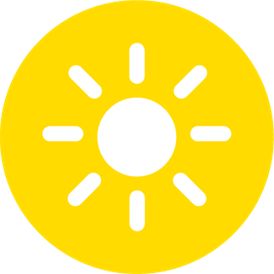 EVITE UNA EXPOSICIÓN EXCESIVA AL SOLDFVDG
UTILICE PROTECCIÓN SOLAR
DFV
NO USE CABINAS DE RAYOS UVA
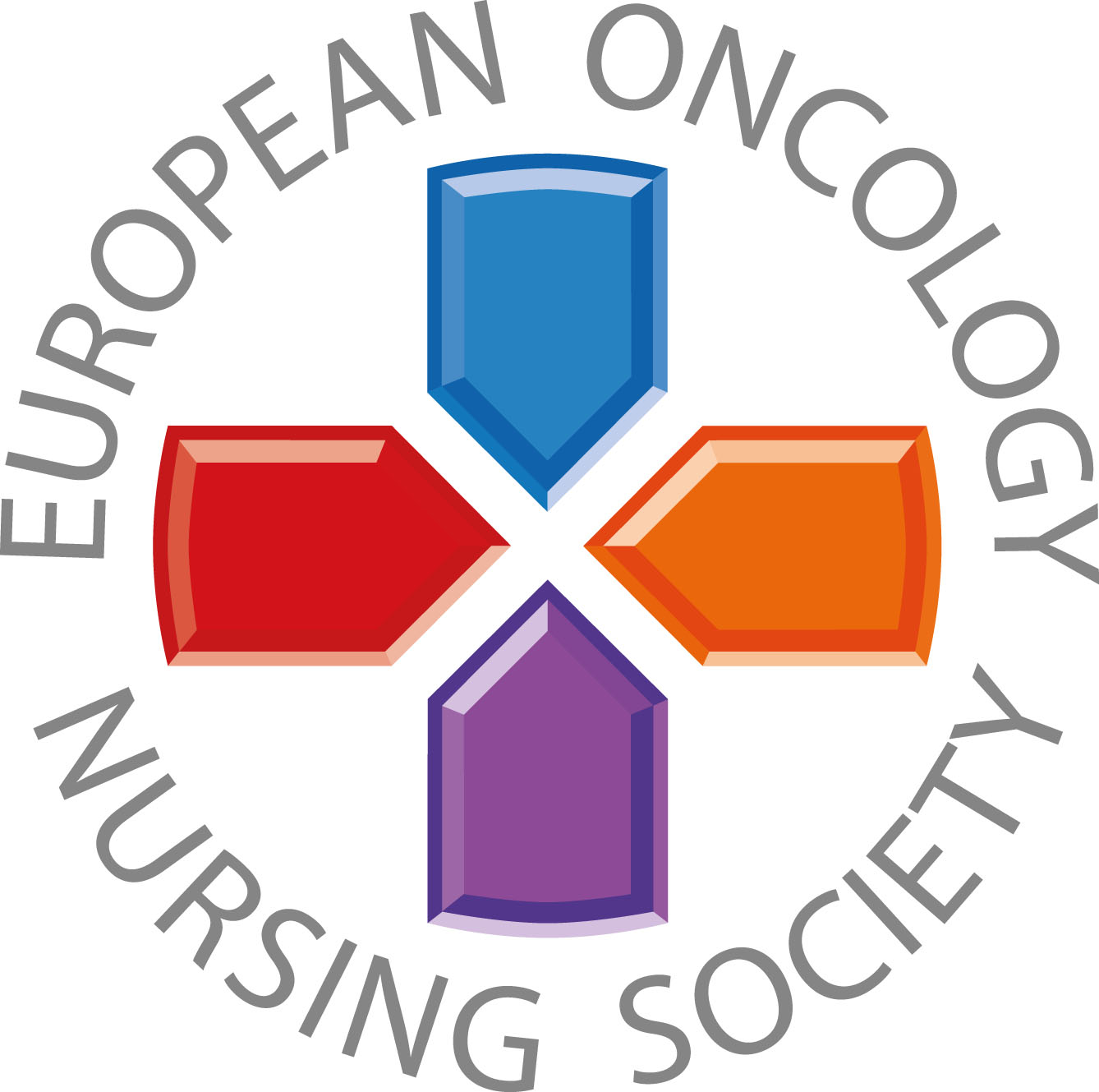 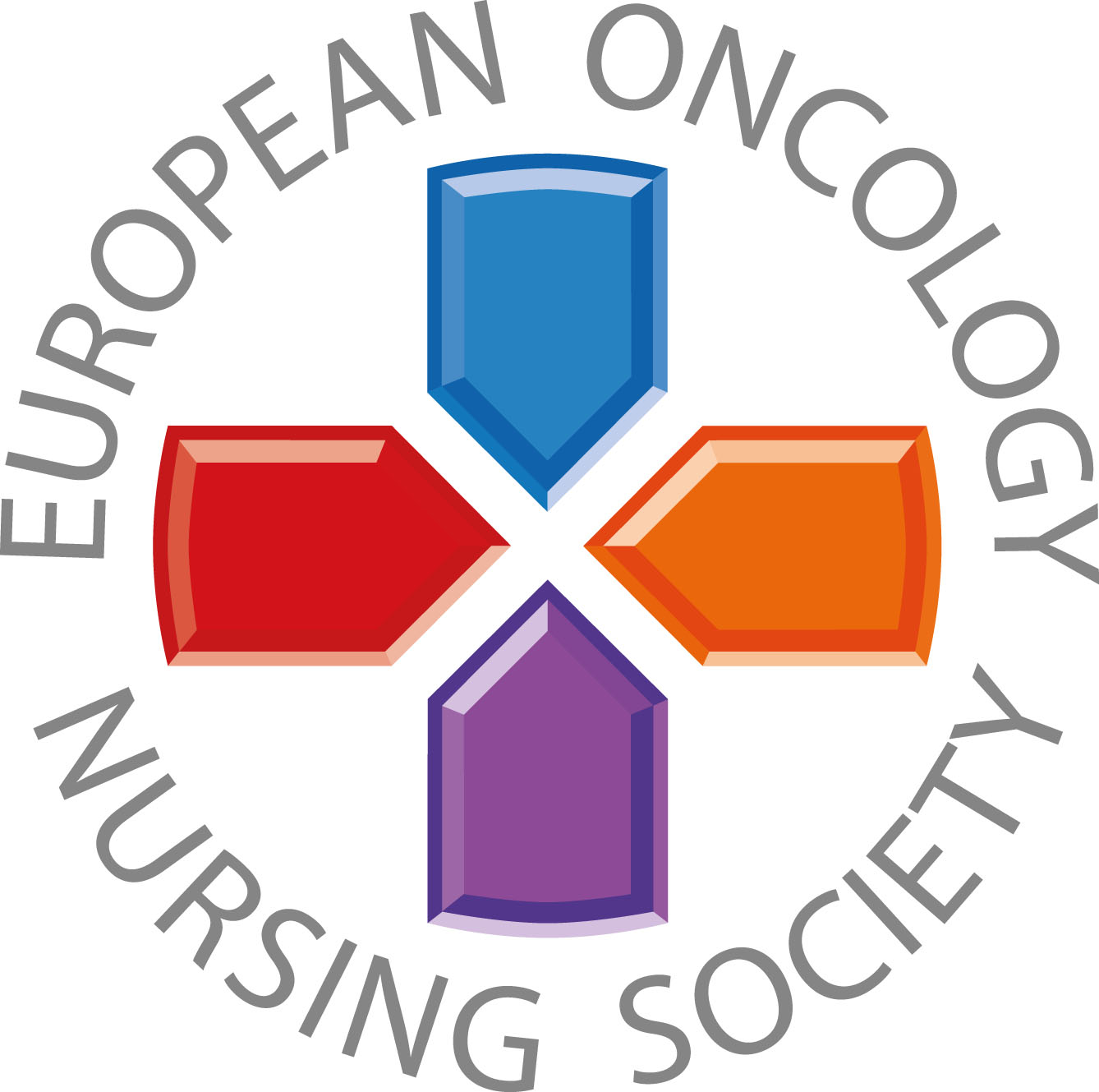 Mensajes para la población general
#PrEvCan #CANCERCODE
La campaña PrEvCan© fue iniciada por la Sociedad Europea de Enfermería Oncológica (EONS) y se desarrolla en colaboración con la Sociedad Europea de Oncología Médica (ESMO). Para más información: www.cancernurse.eu/prevcan
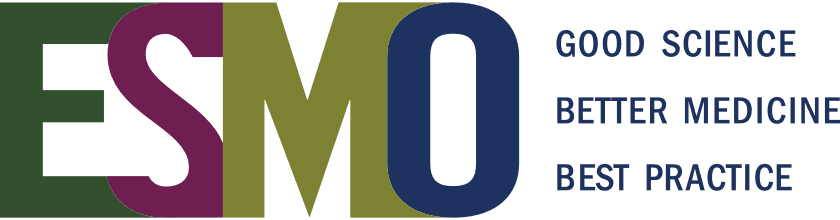 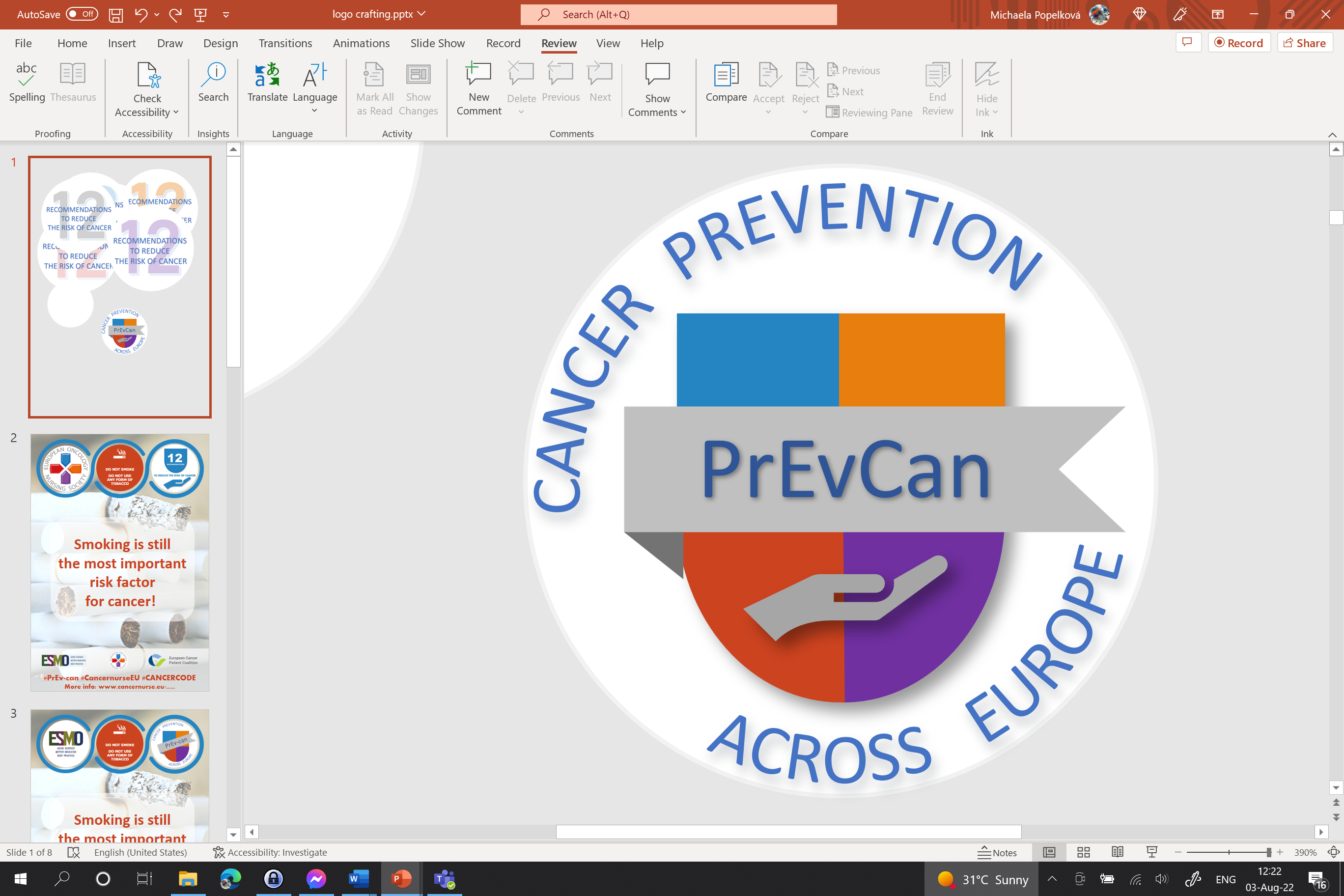 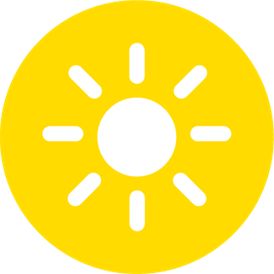 EVITE UNA EXPOSICIÓN EXCESIVA AL SOLDFVDG
UTILICE PROTECCIÓN SOLAR
DFV
NO USE CABINAS DE RAYOS UVA
Inserte el logo de su organización aquí
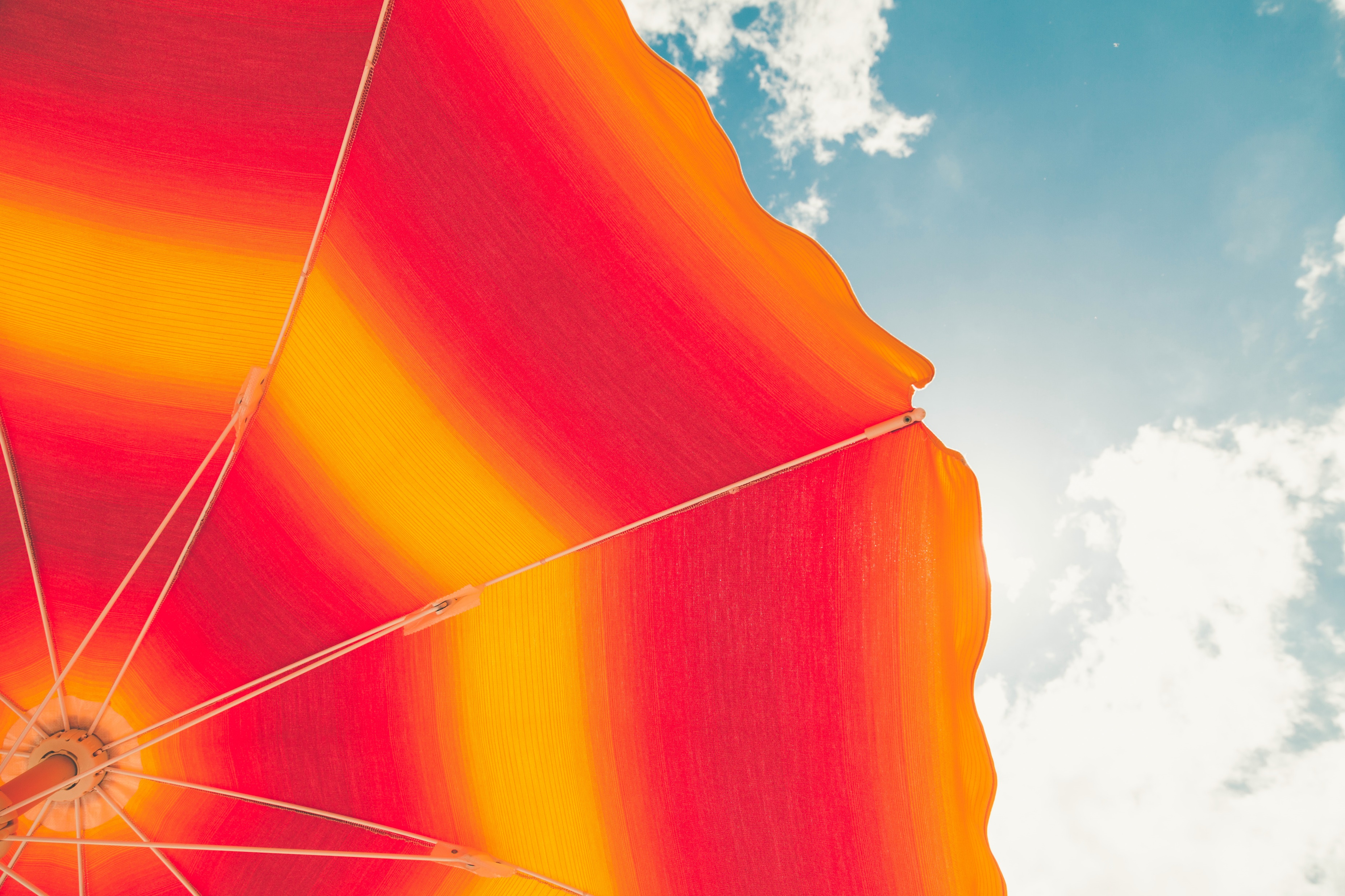 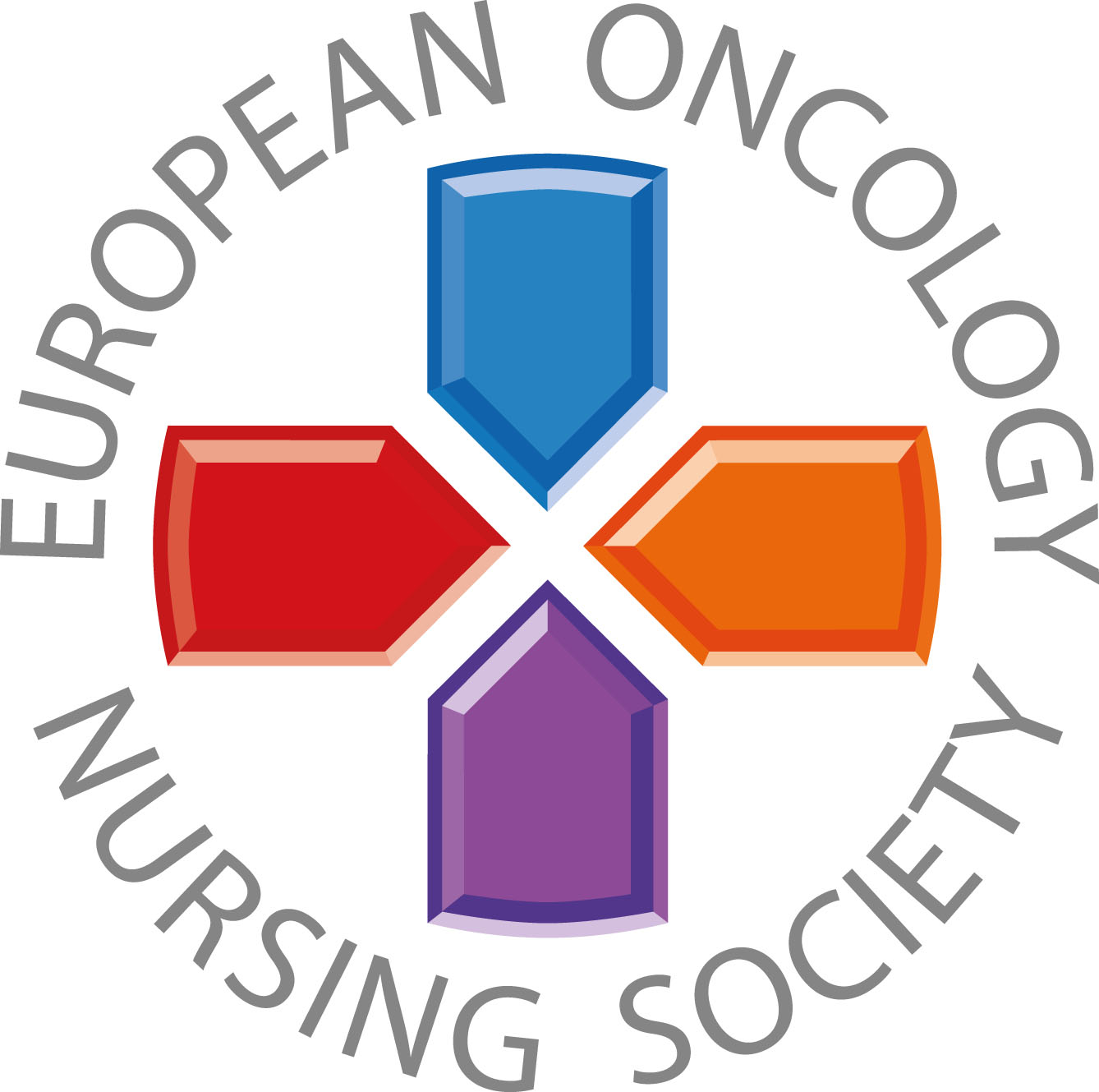 La exposición a rayos UV aumenta tu riesgo de cáncer. Disfruta del sol pero protégete.
#PrEvCan #CANCERCODE
La campaña PrEvCan© fue iniciada por la Sociedad Europea de Enfermería Oncológica (EONS) y se desarrolla en colaboración con la Sociedad Europea de Oncología Médica (ESMO). Para más información: www.cancernurse.eu/prevcan
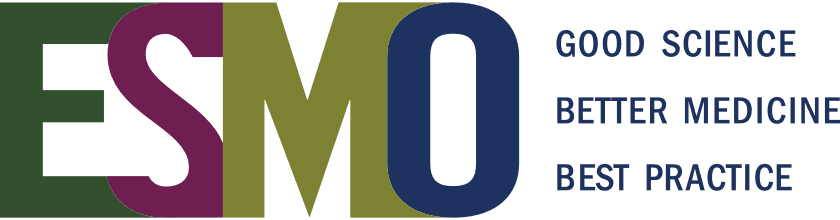 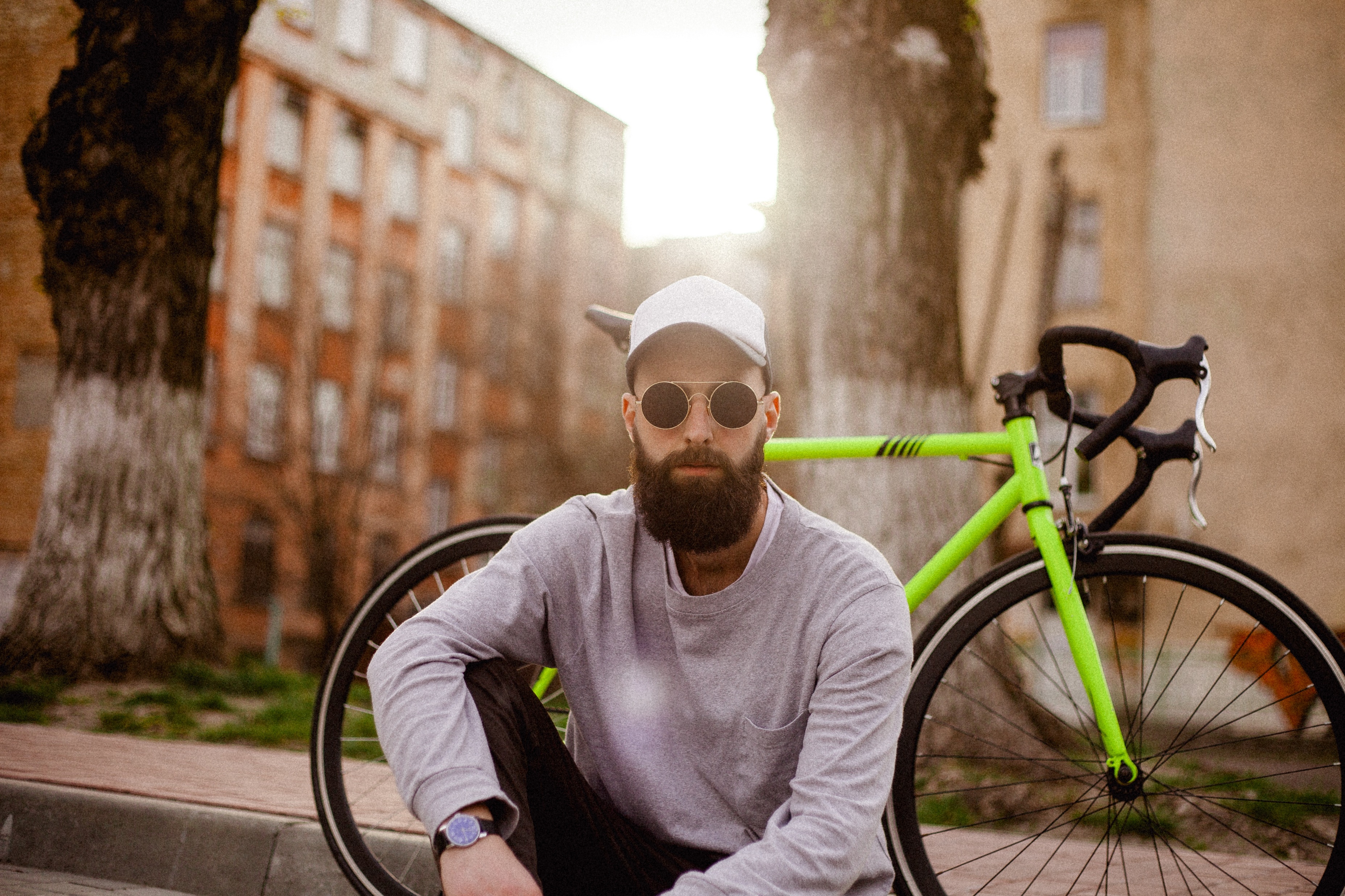 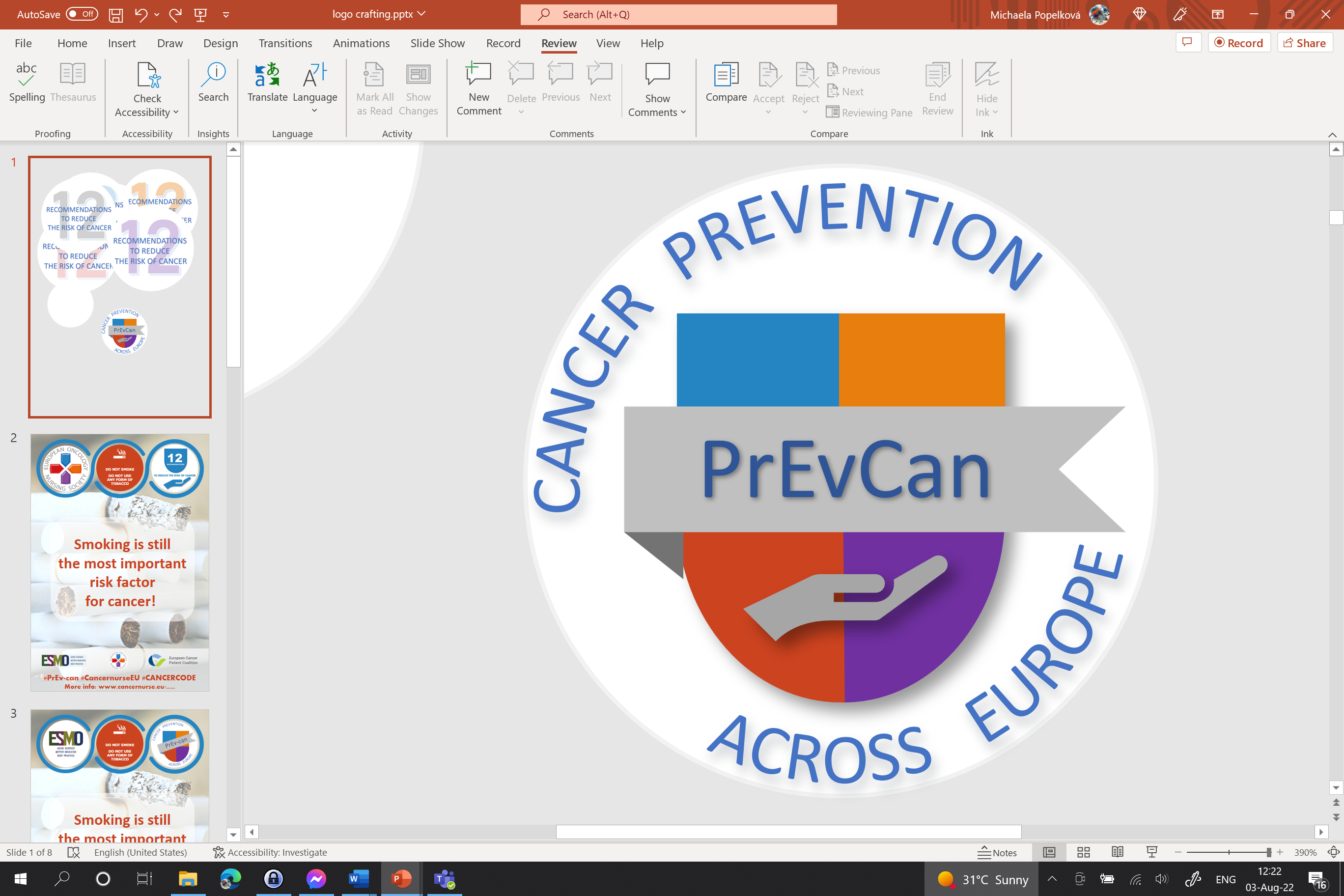 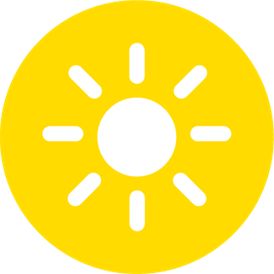 EVITE UNA EXPOSICIÓN EXCESIVA AL SOLDFVDG
UTILICE PROTECCIÓN SOLAR
DFV
NO USE CABINAS DE RAYOS UVA
Inserte el logo de su organización aquí
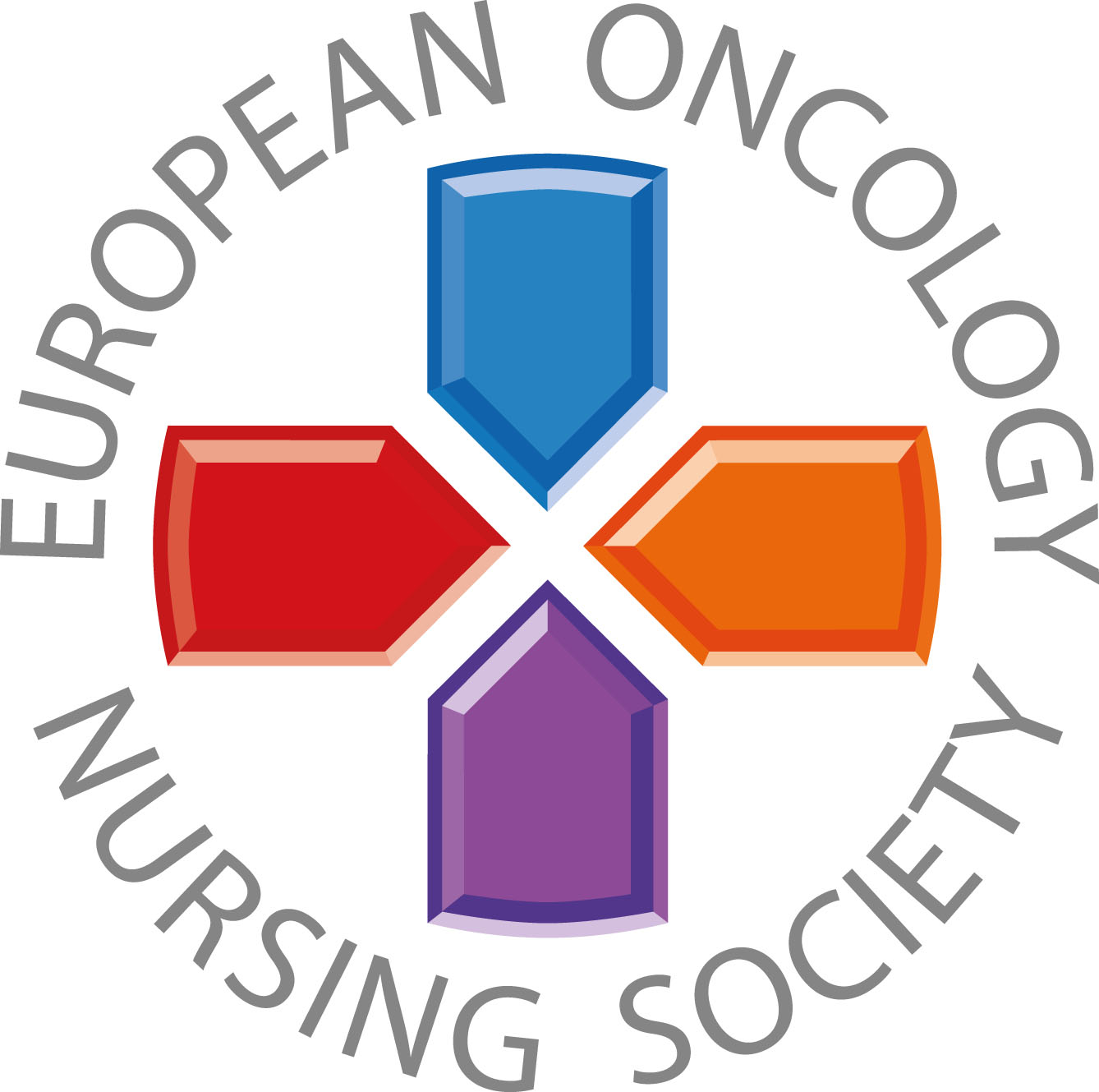 Mantente seguro al sol! Cúbrete y usa protección solar.
#PrEvCan #CANCERCODE
La campaña PrEvCan© fue iniciada por la Sociedad Europea de Enfermería Oncológica (EONS) y se desarrolla en colaboración con la Sociedad Europea de Oncología Médica (ESMO). Para más información: www.cancernurse.eu/prevcan
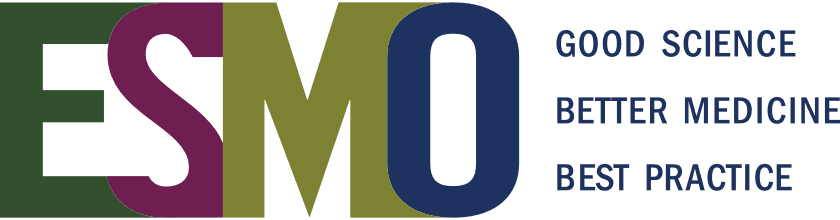 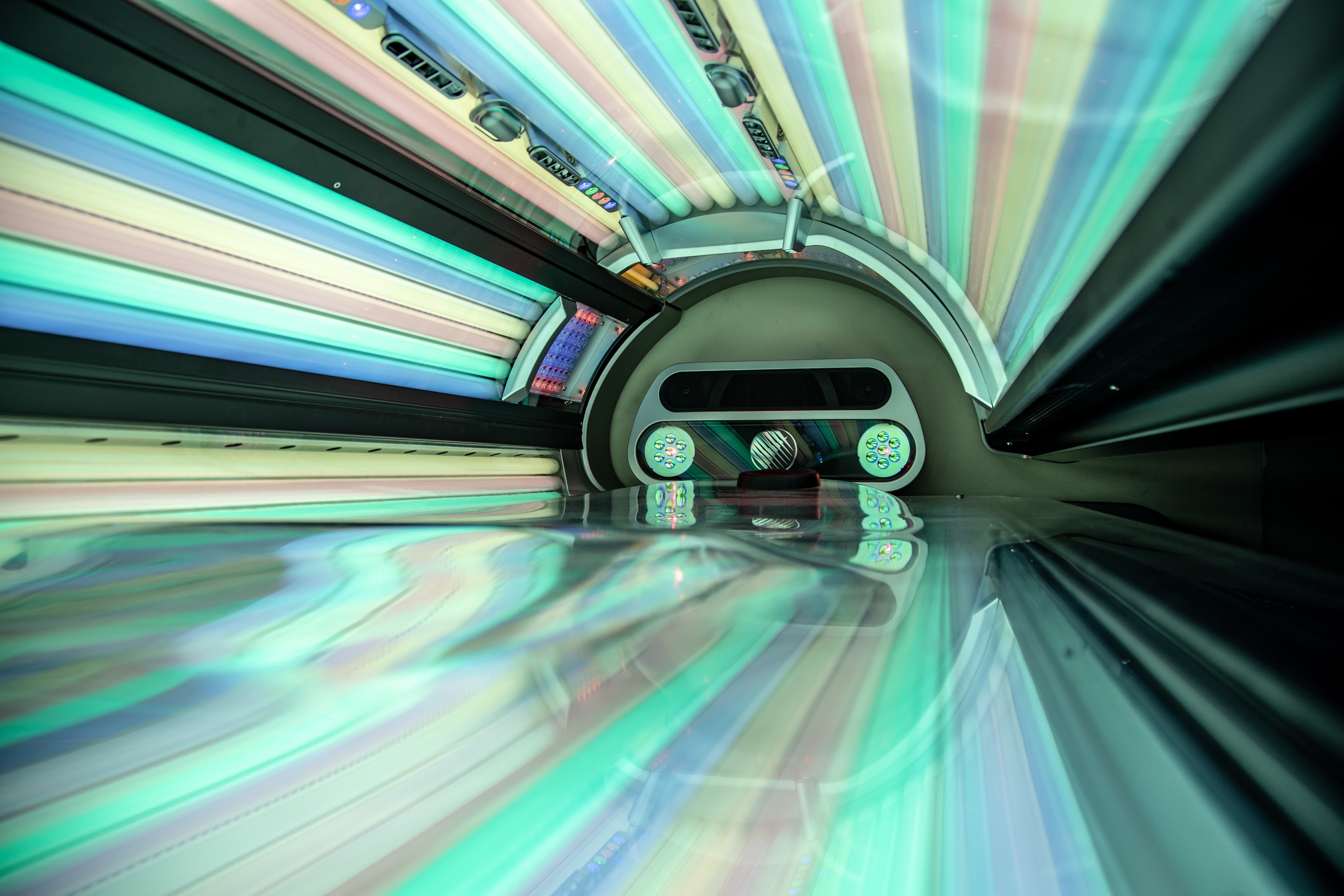 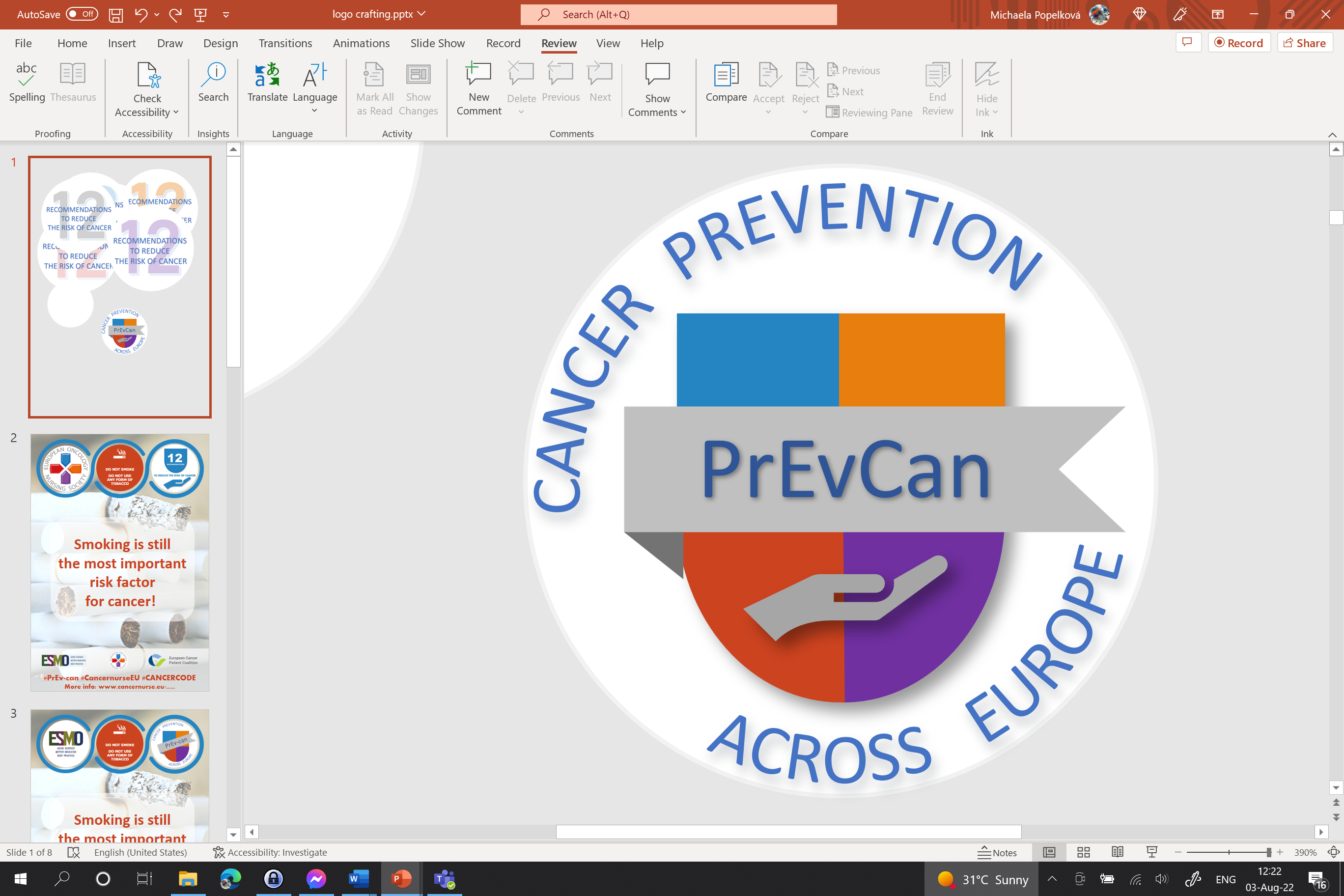 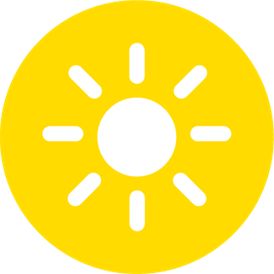 EVITE UNA EXPOSICIÓN EXCESIVA AL SOLDFVDG
UTILICE PROTECCIÓN SOLAR
DFV
NO USE CABINAS DE RAYOS UVA
Inserte el logo de su organización aquí
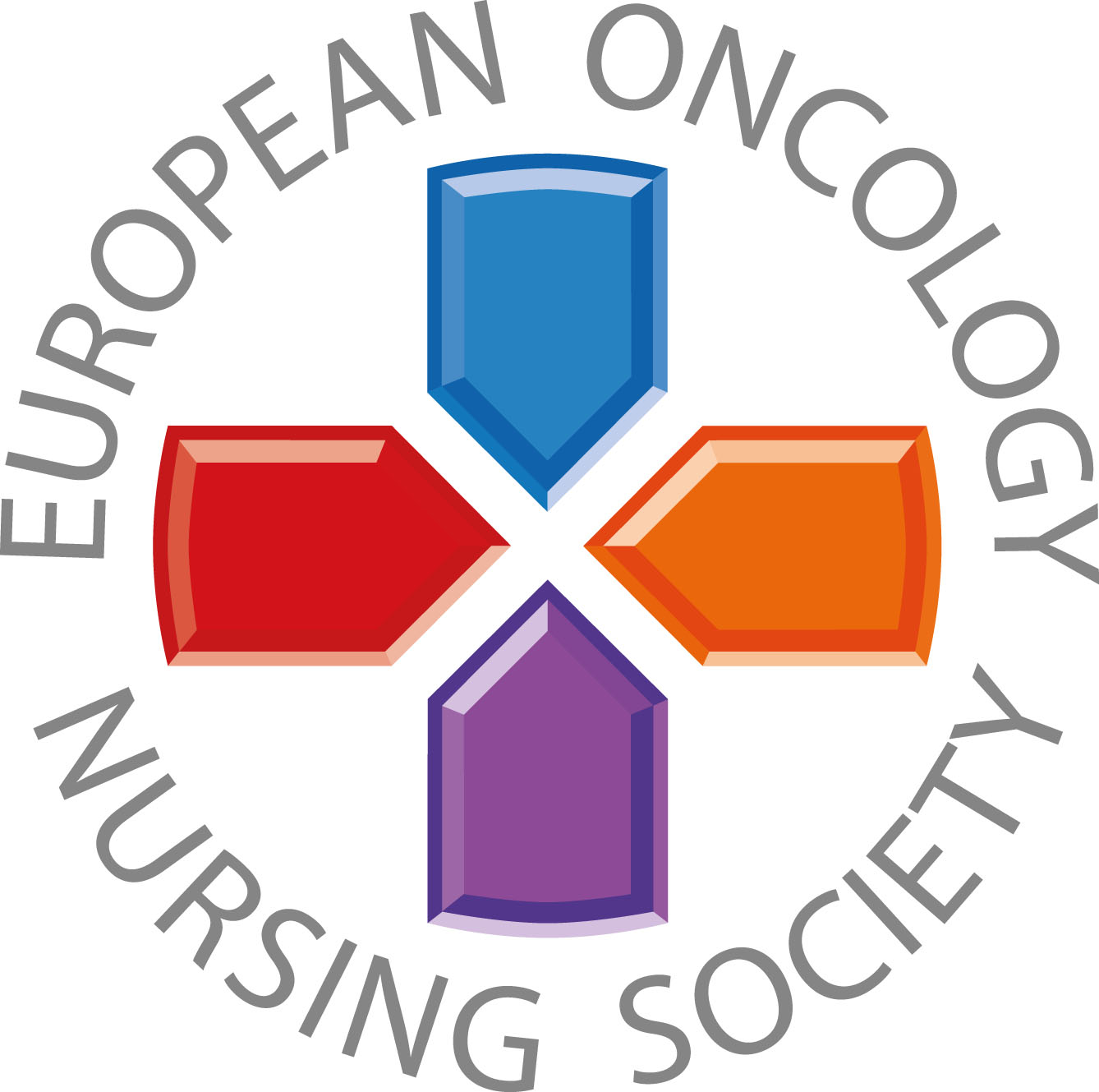 El uso de solariums es peligroso. Evítalo y le harás un favor a tu piel.
#PrEvCan #CANCERCODE
La campaña PrEvCan© fue iniciada por la Sociedad Europea de Enfermería Oncológica (EONS) y se desarrolla en colaboración con la Sociedad Europea de Oncología Médica (ESMO). Para más información: www.cancernurse.eu/prevcan
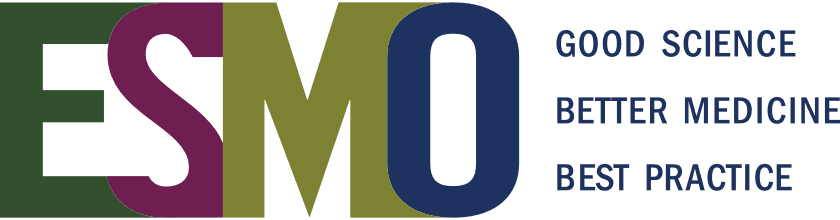 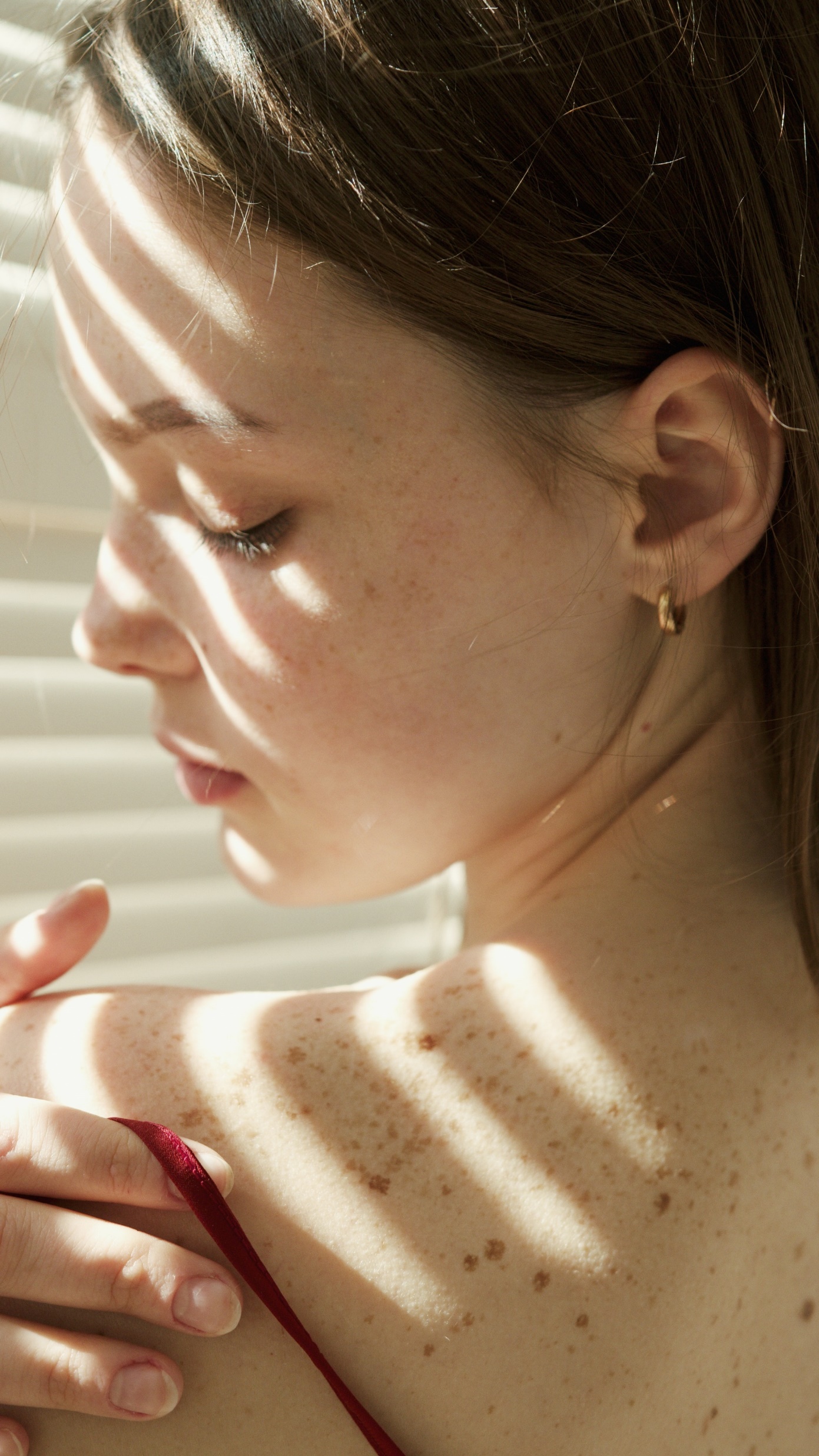 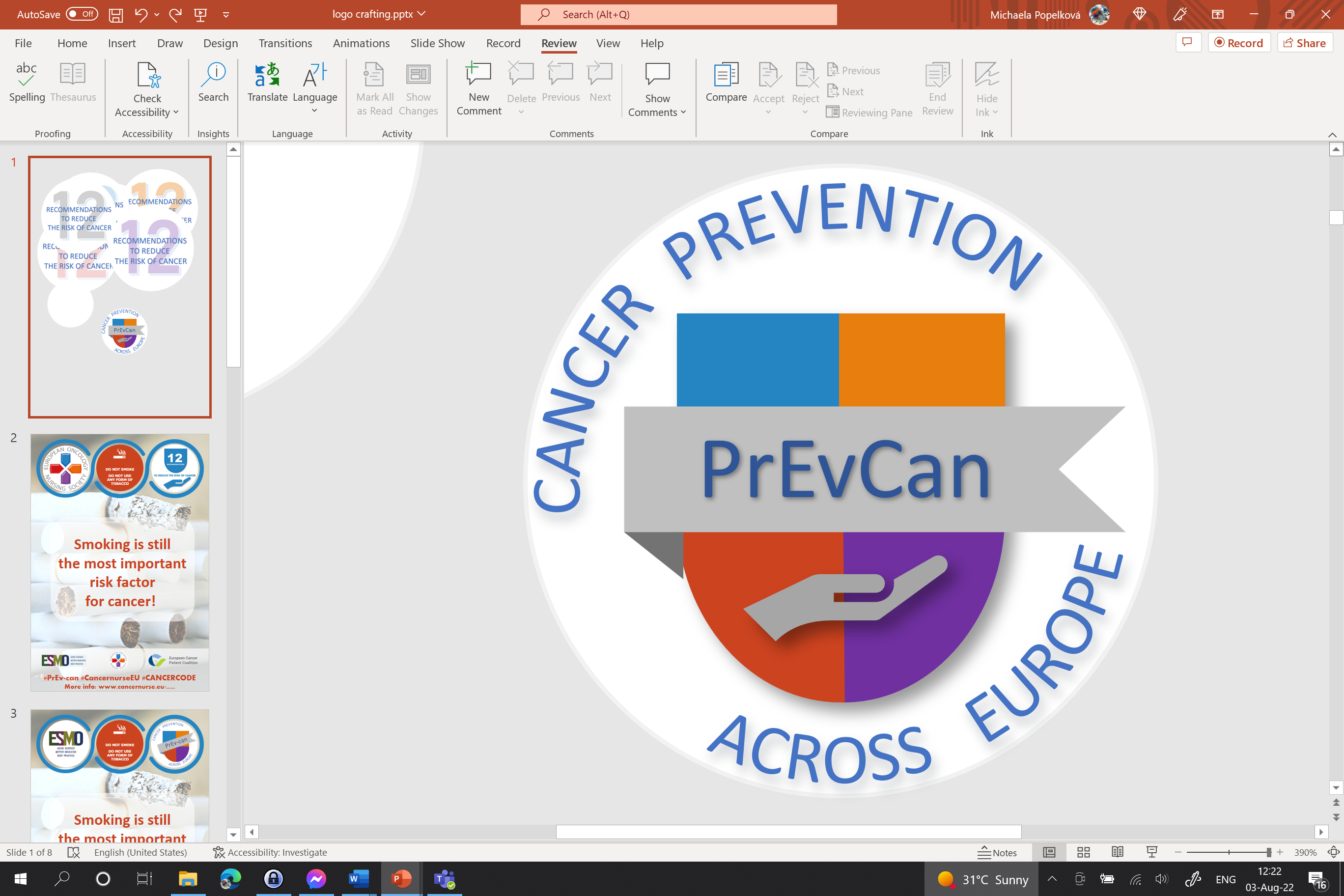 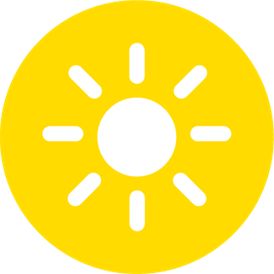 EVITE UNA EXPOSICIÓN EXCESIVA AL SOLDFVDG
UTILICE PROTECCIÓN SOLAR
DFV
NO USE CABINAS DE RAYOS UVA
Inserte el logo de su organización aquí
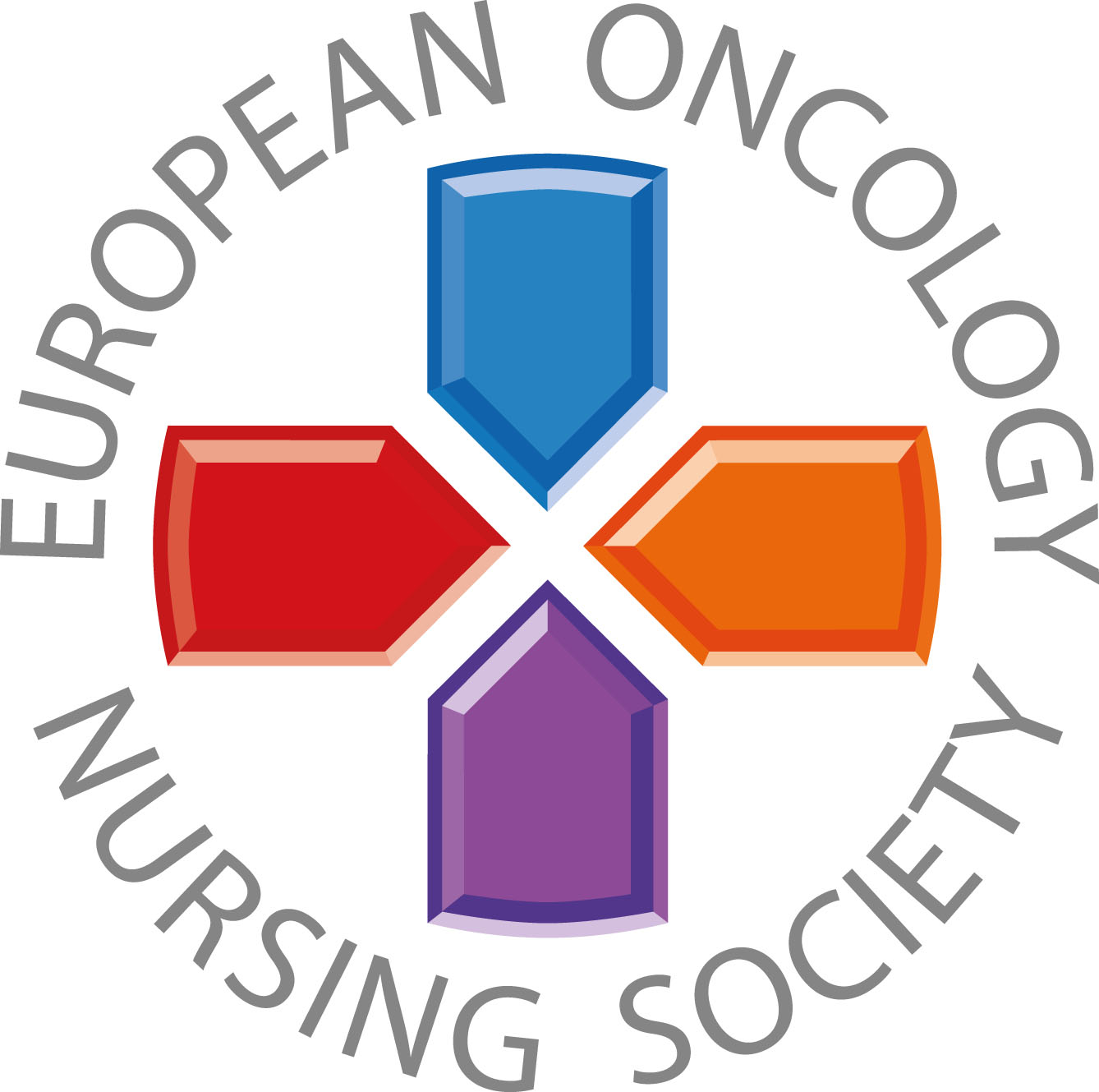 Revisa tu piel de manera rutinaria para ver si hay cambios. Contacta siempre con tus profesionales de salud en caso de cualquier inquietud.
#PrEvCan #CANCERCODE
La campaña PrEvCan© fue iniciada por la Sociedad Europea de Enfermería Oncológica (EONS) y se desarrolla en colaboración con la Sociedad Europea de Oncología Médica (ESMO). Para más información: www.cancernurse.eu/prevcan
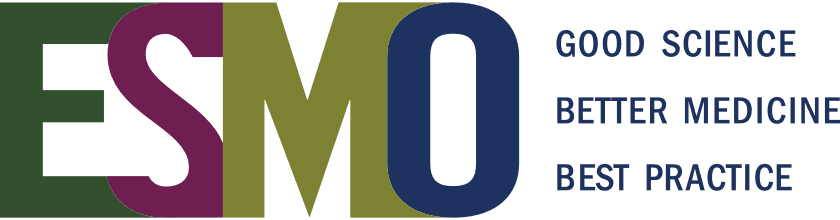 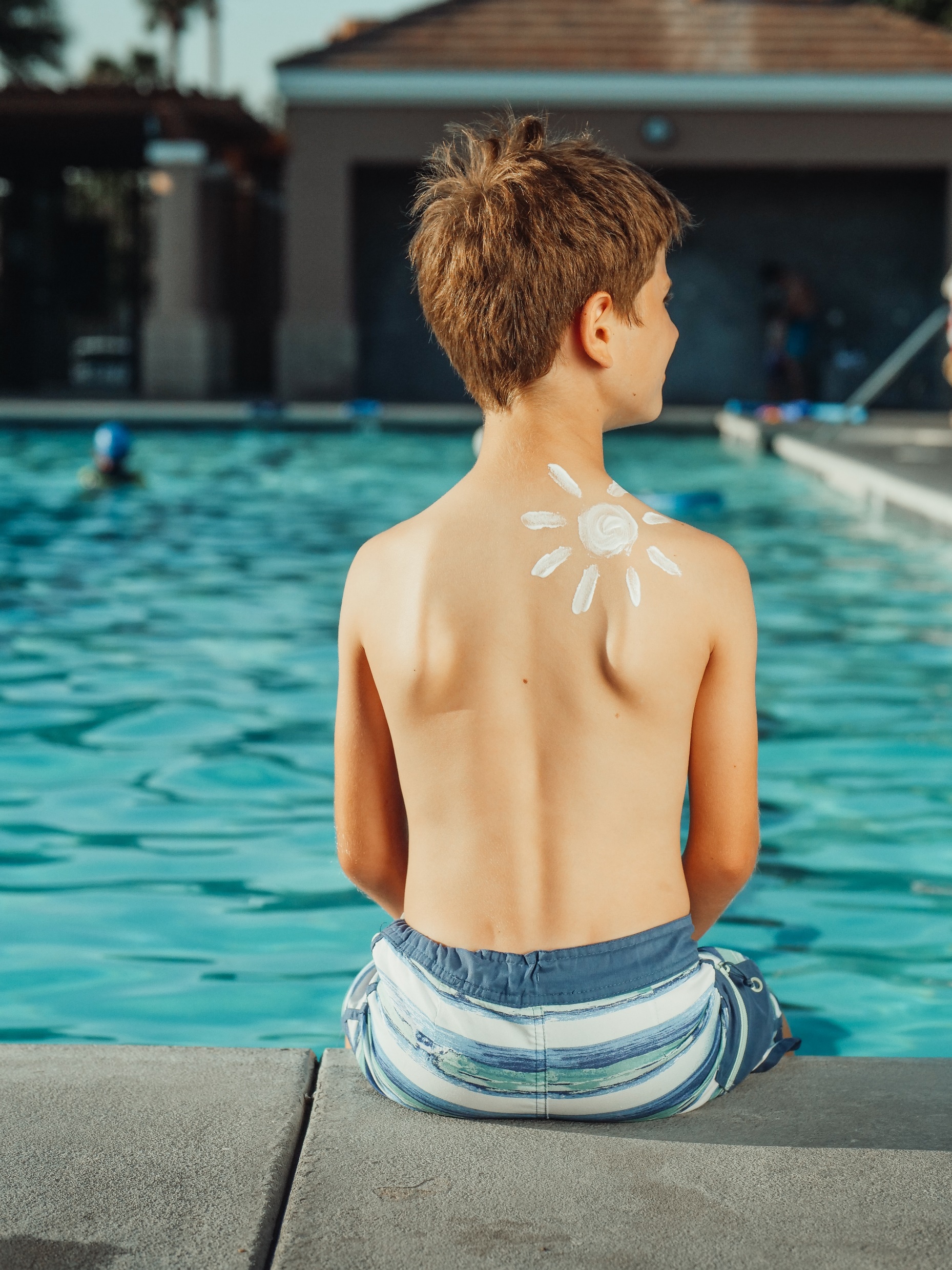 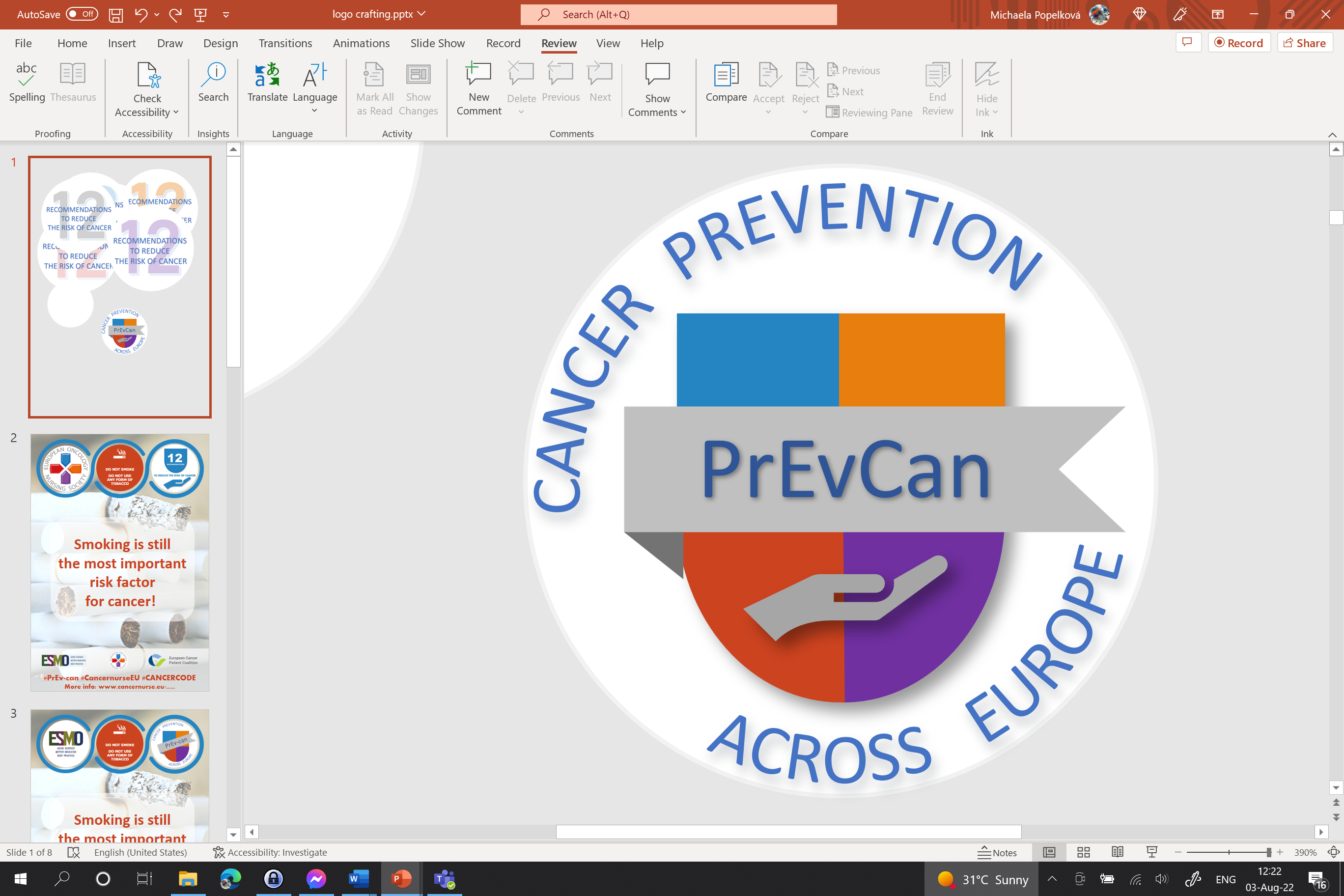 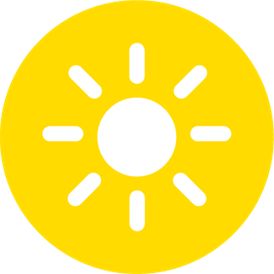 EVITE UNA EXPOSICIÓN EXCESIVA AL SOLDFVDG
UTILICE PROTECCIÓN SOLAR
DFV
NO USE CABINAS DE RAYOS UVA
Inserte el logo de su organización aquí
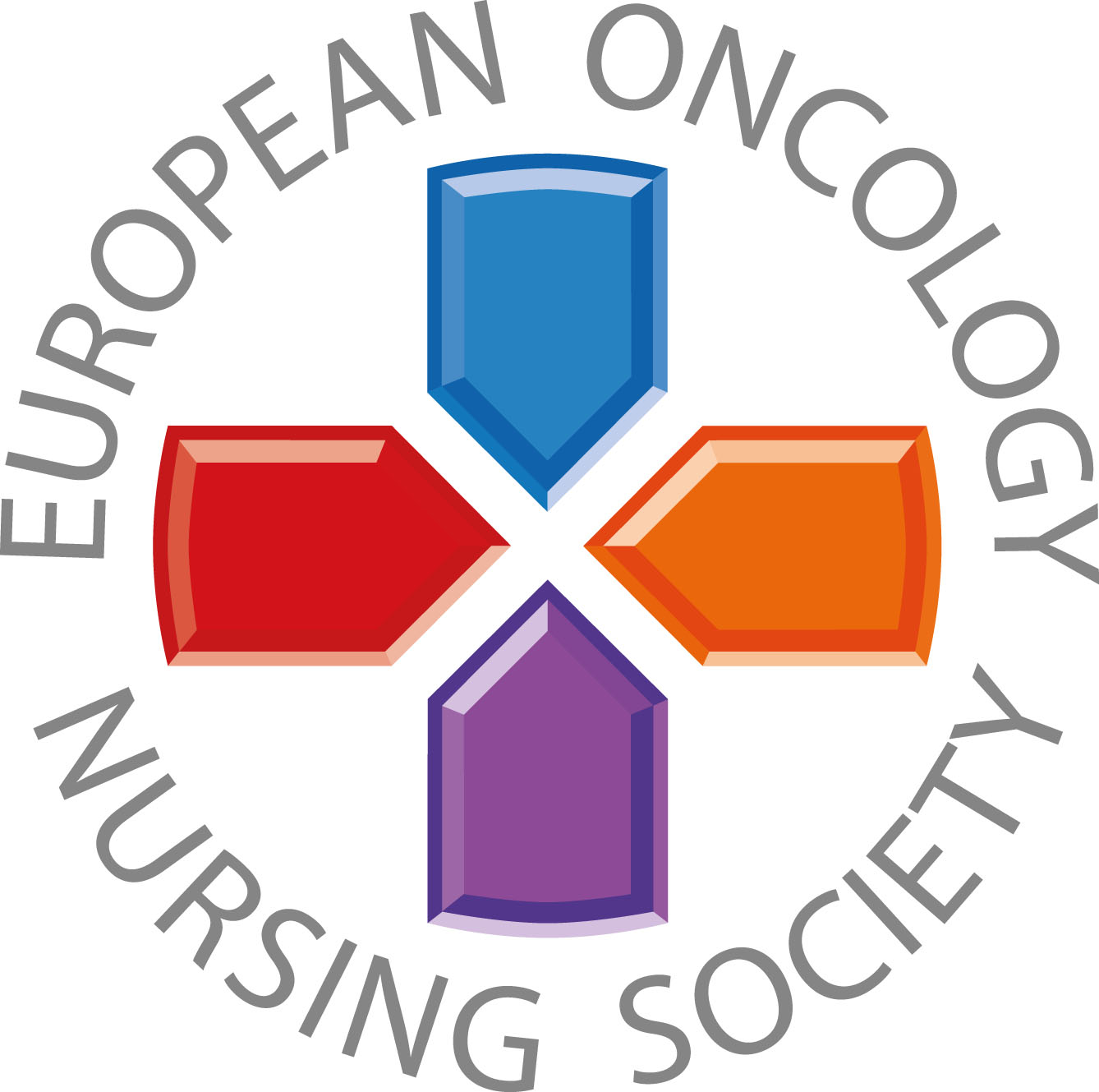 Los niños y la jente joven son especialmente vulnerables a los daños en la piel por el sol.
#PrEvCan #CANCERCODE
La campaña PrEvCan© fue iniciada por la Sociedad Europea de Enfermería Oncológica (EONS) y se desarrolla en colaboración con la Sociedad Europea de Oncología Médica (ESMO). Para más información: www.cancernurse.eu/prevcan
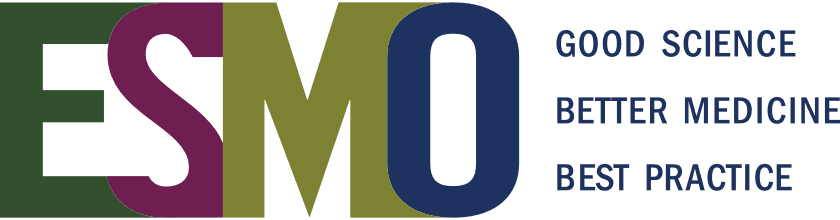 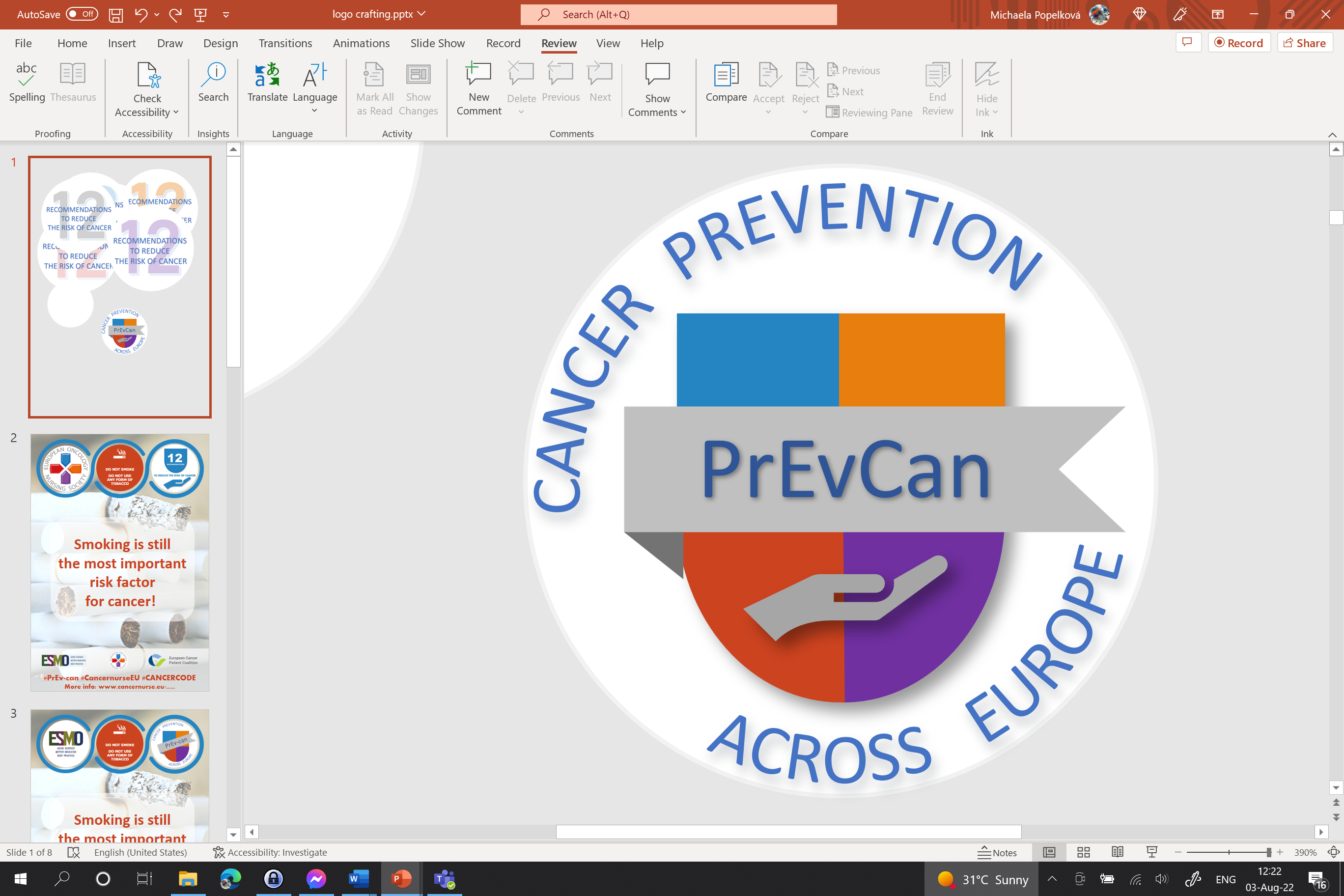 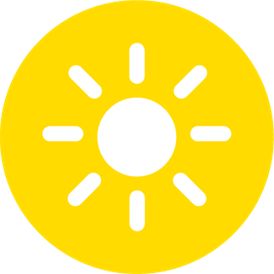 EVITE UNA EXPOSICIÓN EXCESIVA AL SOLDFVDG
UTILICE PROTECCIÓN SOLAR
DFV
NO USE CABINAS DE RAYOS UVA
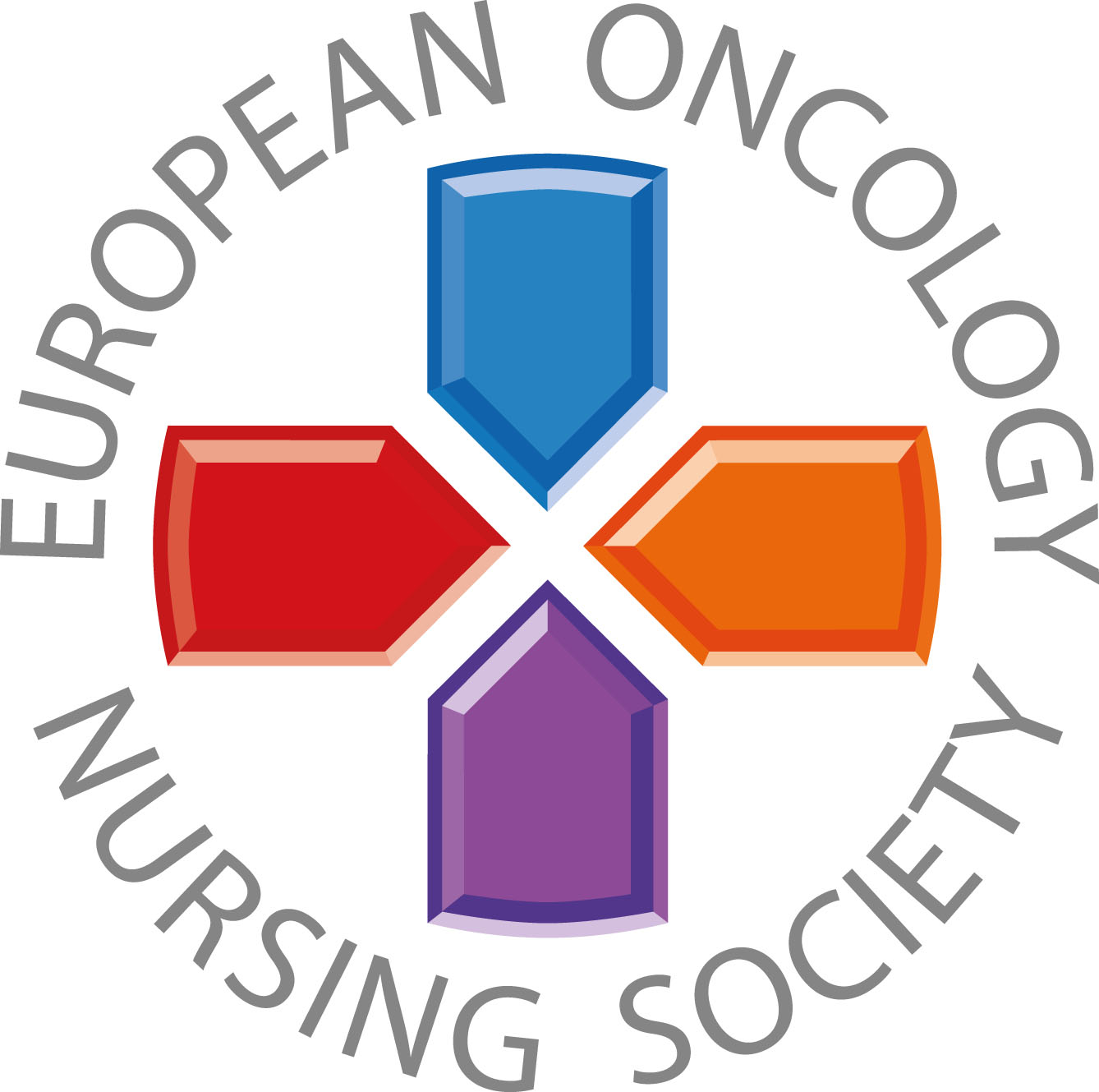 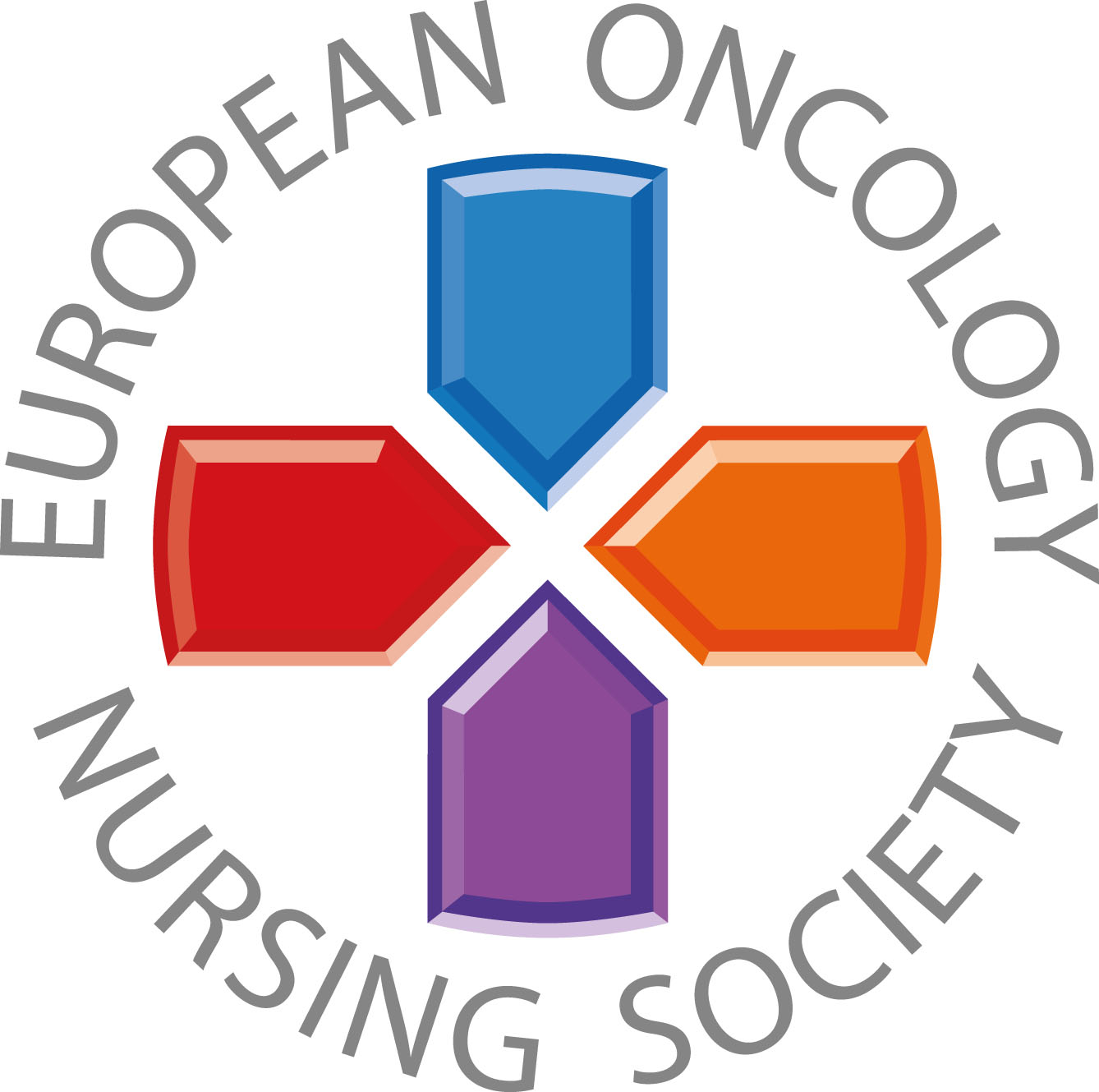 Mensajes para profesionales de la salud
#PrEvCan #CANCERCODE
La campaña PrEvCan© fue iniciada por la Sociedad Europea de Enfermería Oncológica (EONS) y se desarrolla en colaboración con la Sociedad Europea de Oncología Médica (ESMO). Para más información: www.cancernurse.eu/prevcan
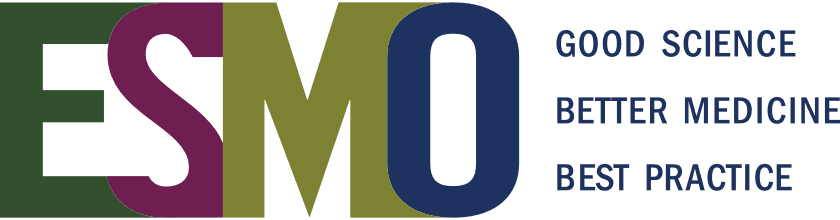 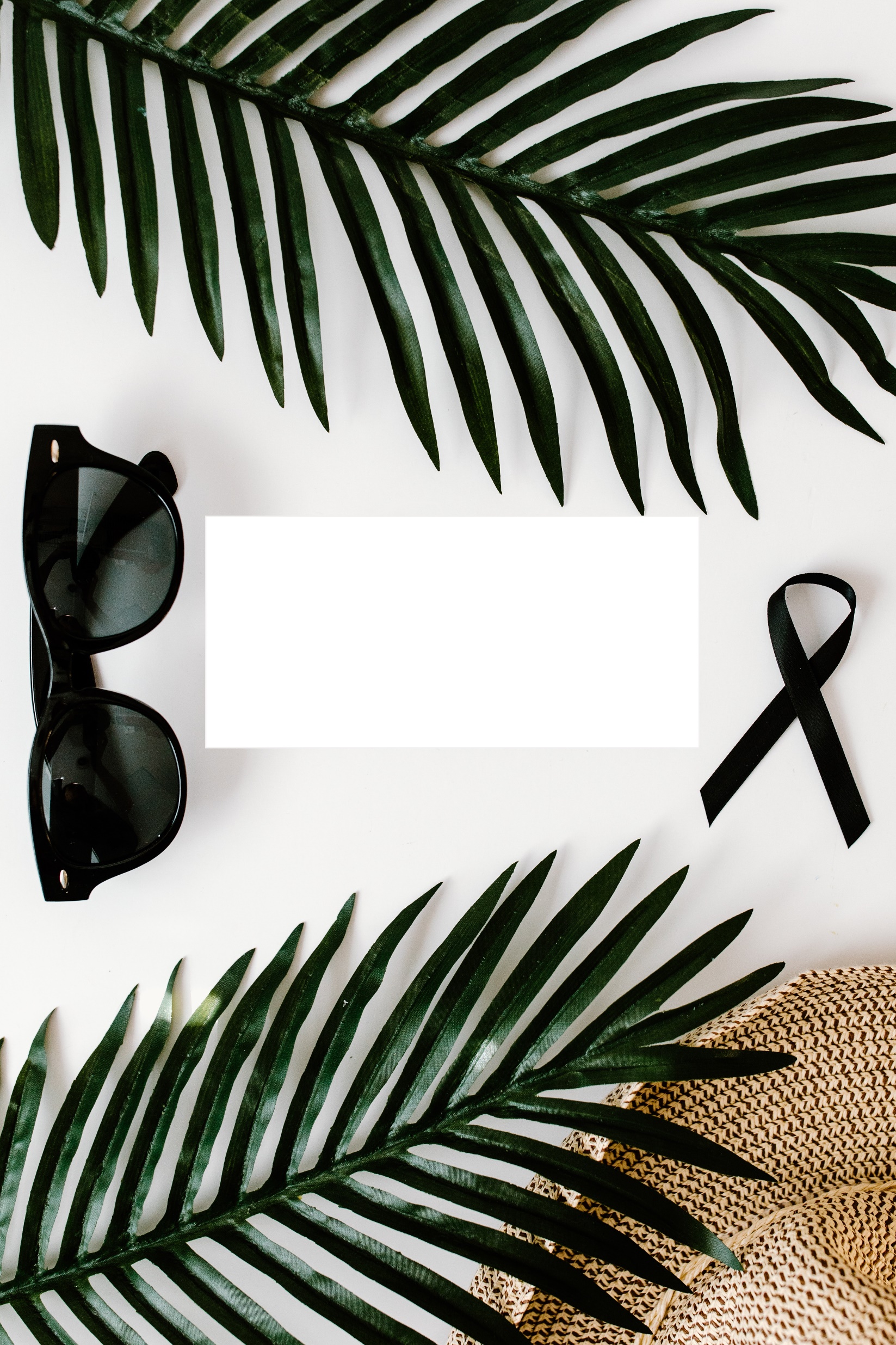 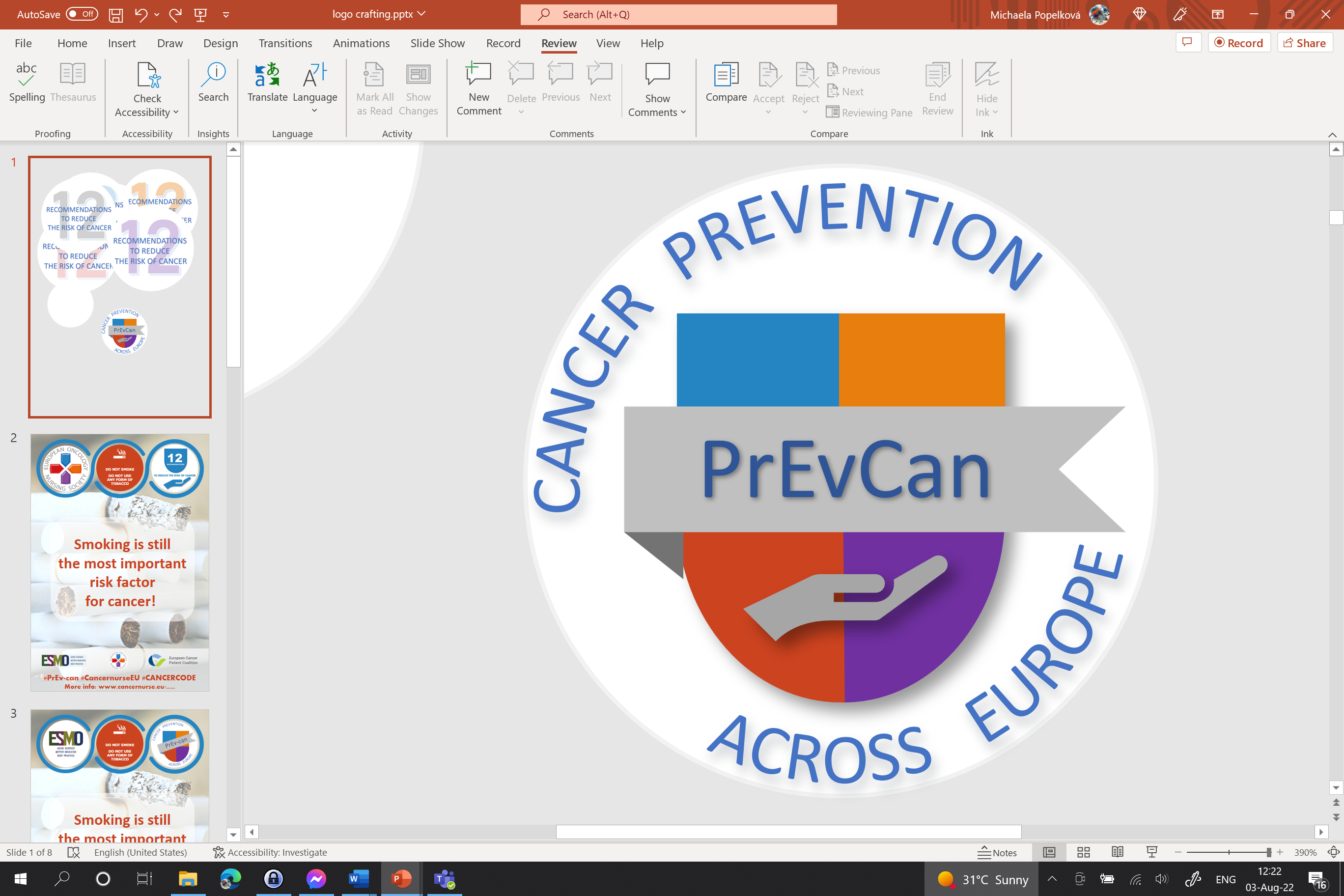 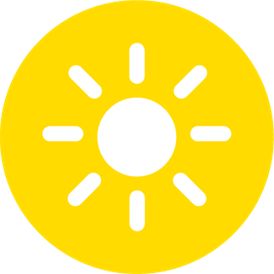 EVITE UNA EXPOSICIÓN EXCESIVA AL SOLDFVDG
UTILICE PROTECCIÓN SOLAR
DFV
NO USE CABINAS DE RAYOS UVA
Inserte el logo de su organización aquí
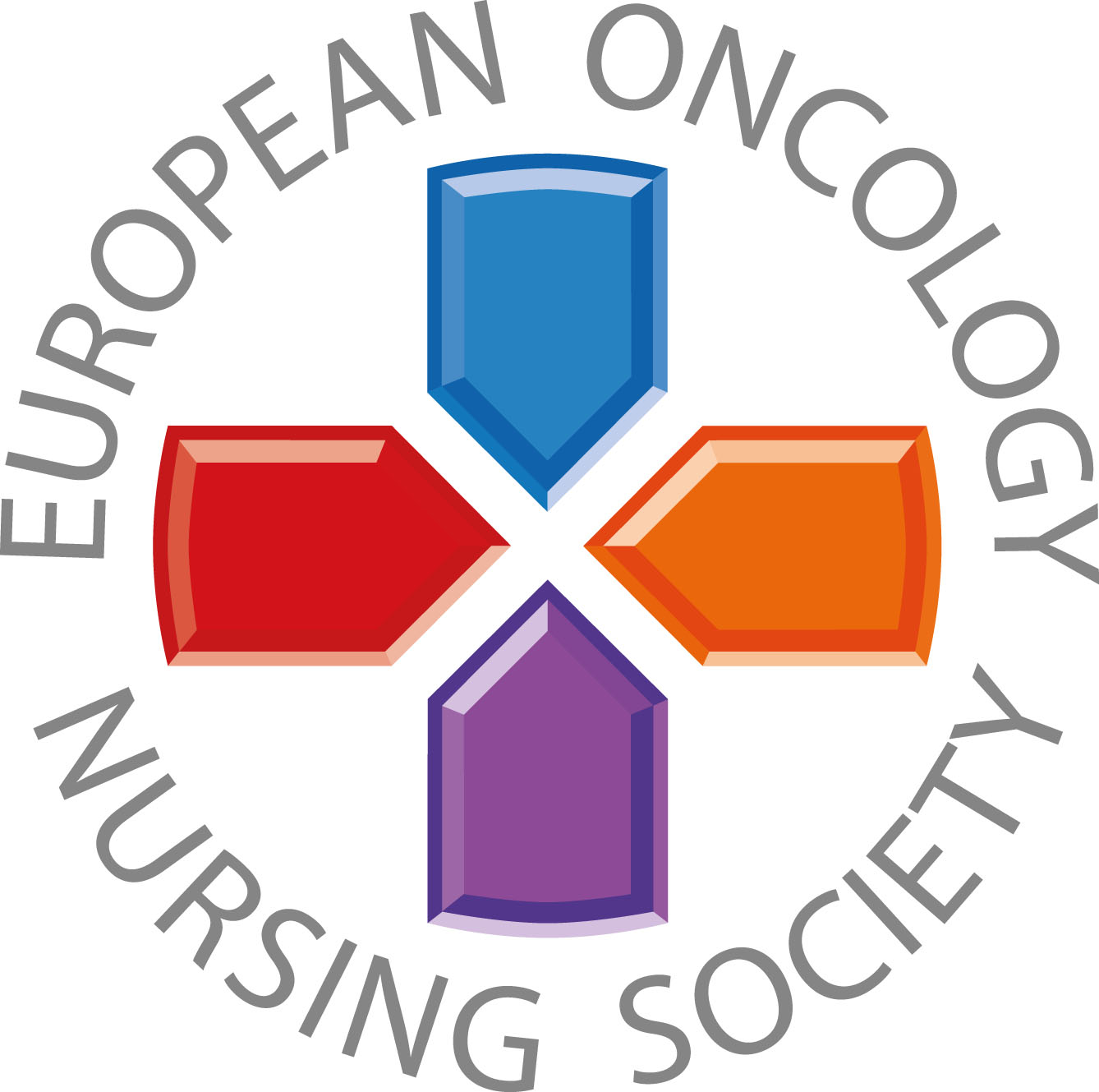 El melanoma está en aumento y mata a más de 20,000 personas anualmente en Europa.
#PrEvCan #CANCERCODE
La campaña PrEvCan© fue iniciada por la Sociedad Europea de Enfermería Oncológica (EONS) y se desarrolla en colaboración con la Sociedad Europea de Oncología Médica (ESMO). Para más información: www.cancernurse.eu/prevcan
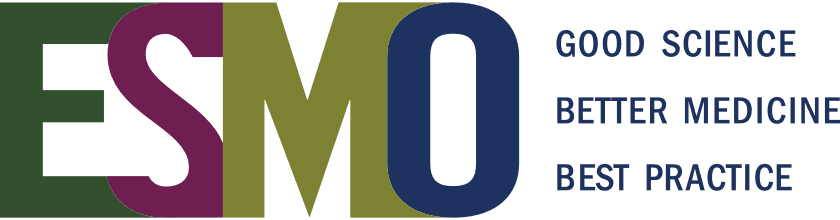 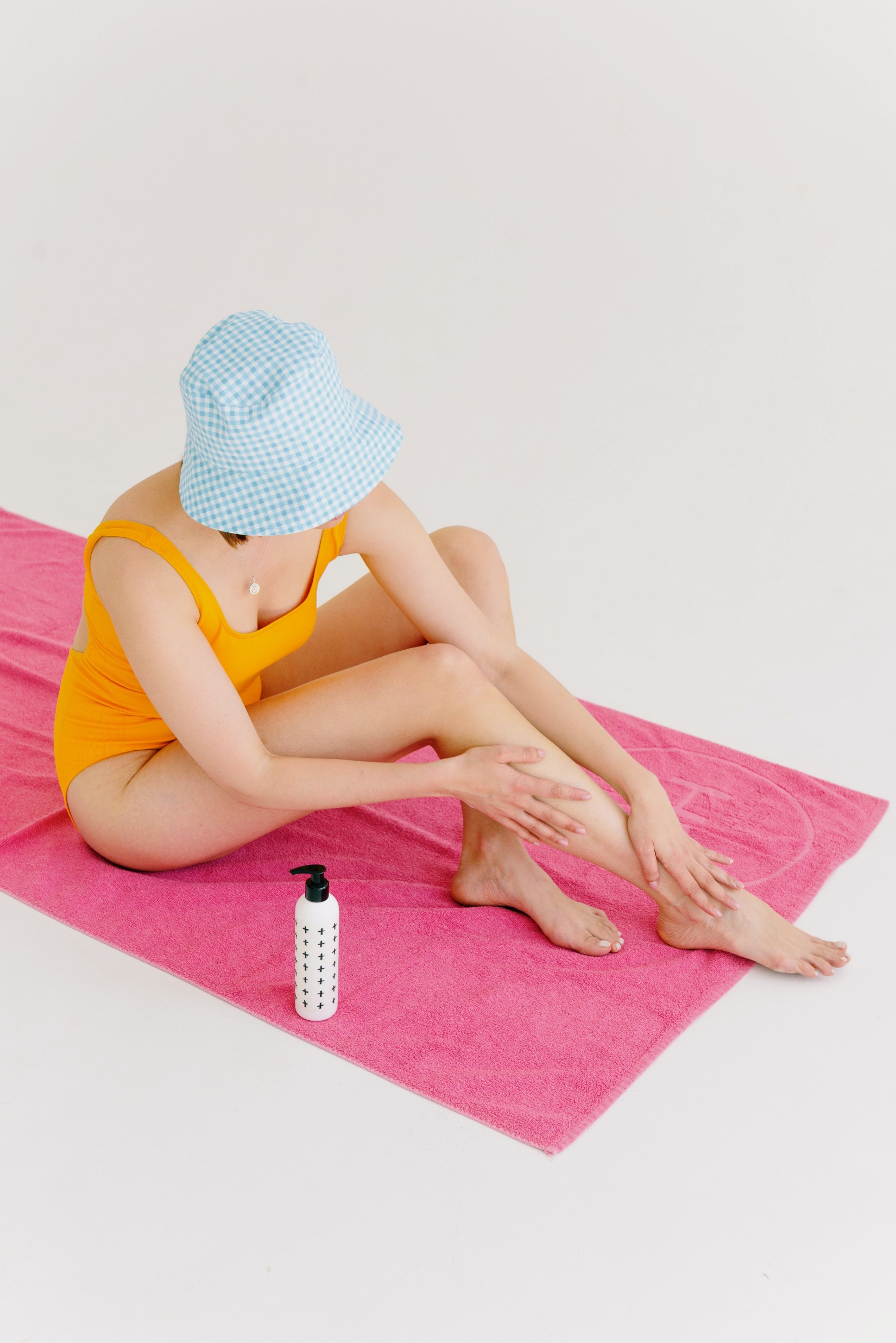 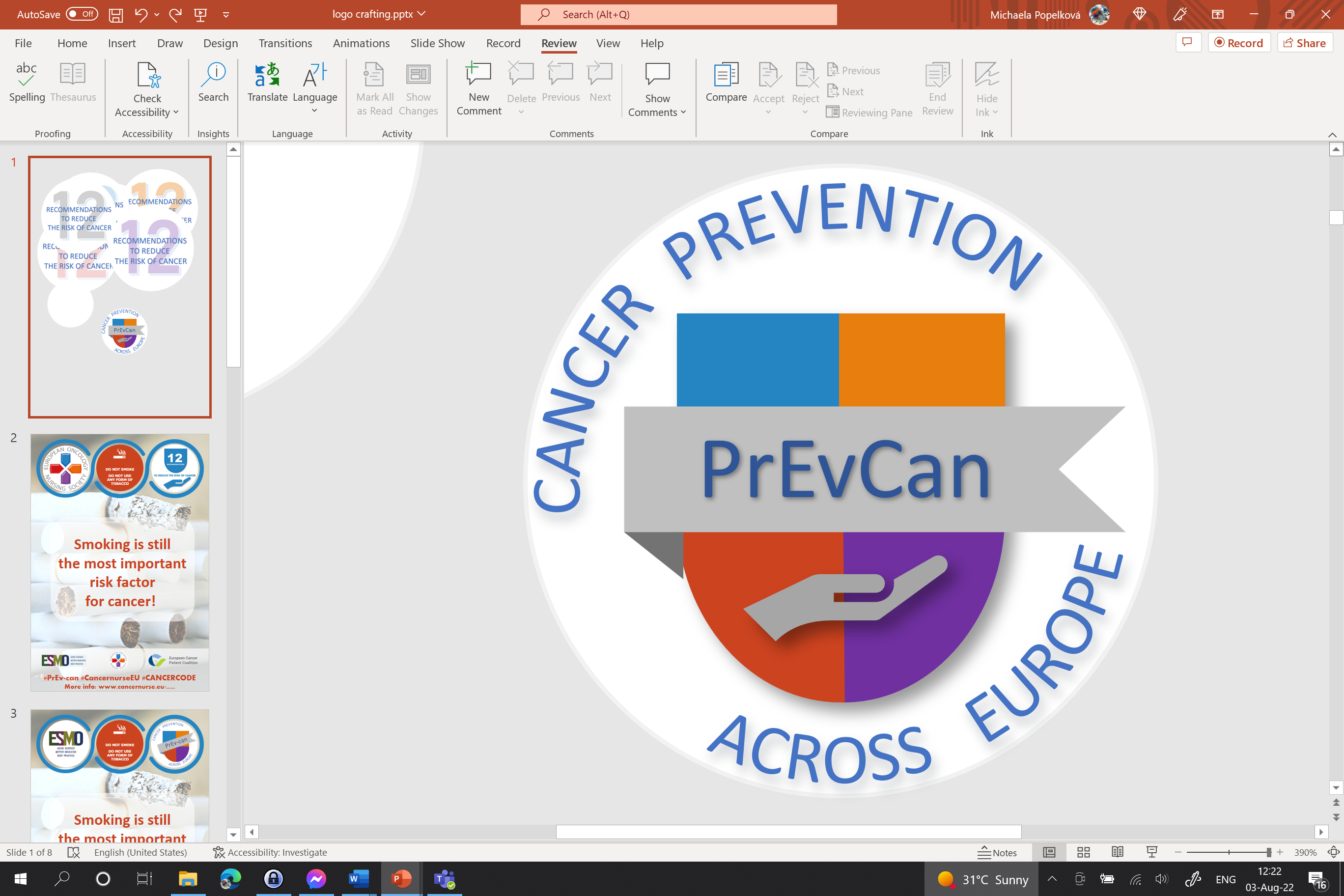 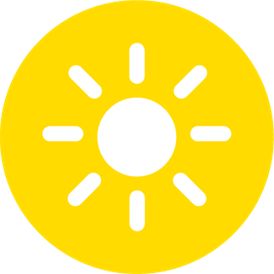 EVITE UNA EXPOSICIÓN EXCESIVA AL SOLDFVDG
UTILICE PROTECCIÓN SOLAR
DFV
NO USE CABINAS DE RAYOS UVA
Inserte el logo de su organización aquí
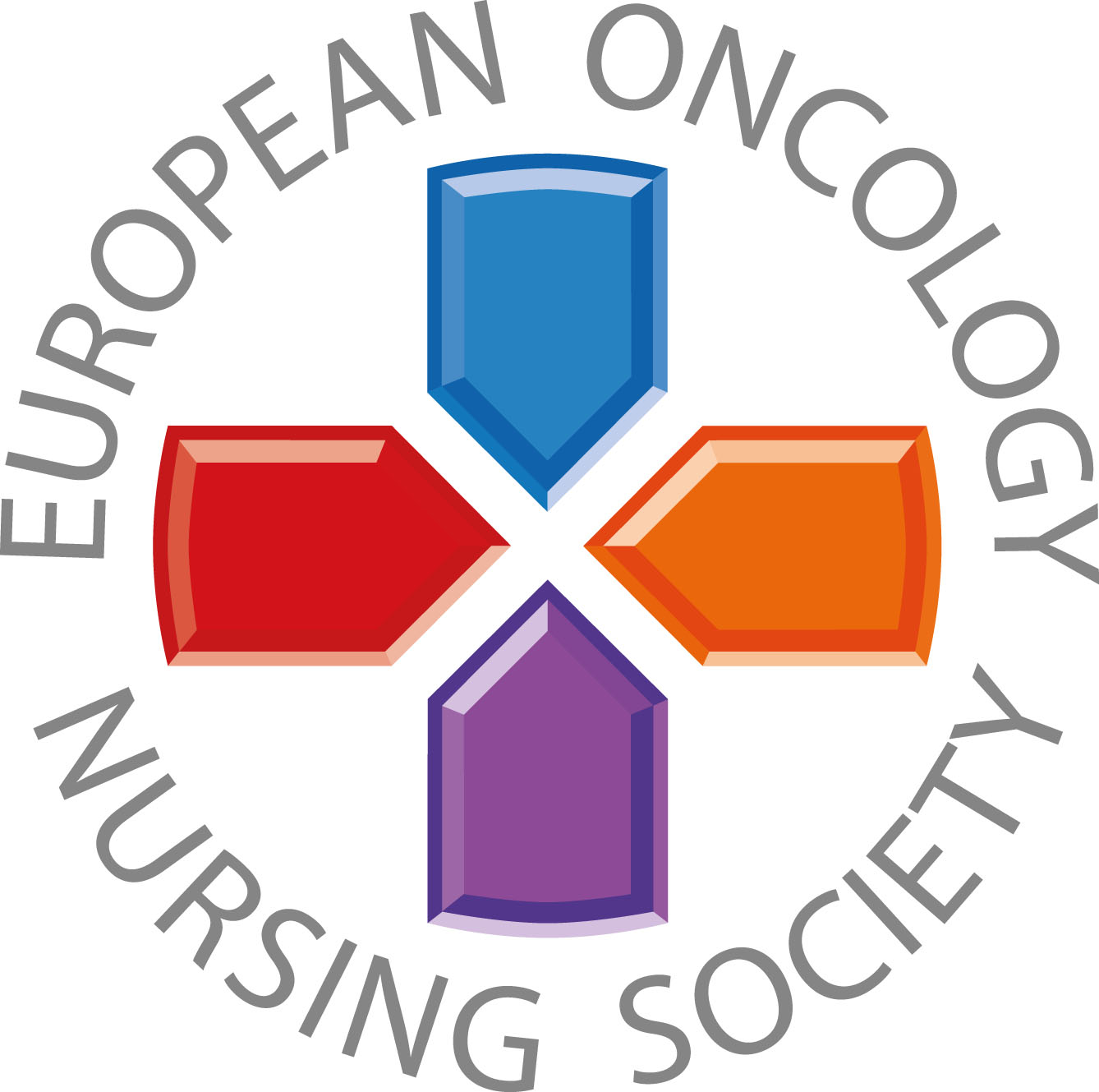 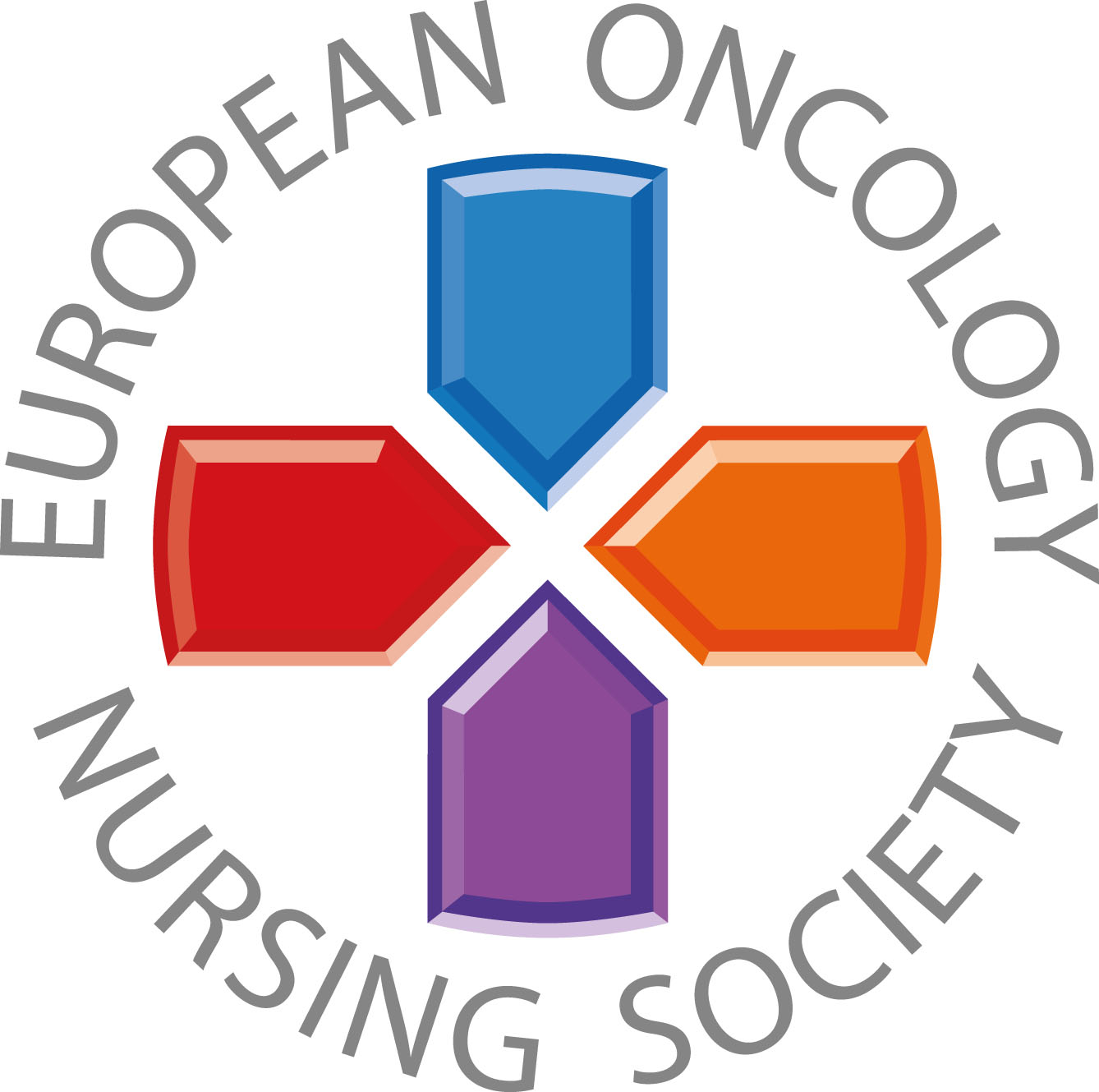 Aconseja a tus pacientes que se protegan del sol tapándose y utilizando crema solar
#PrEvCan #CANCERCODE
La campaña PrEvCan© fue iniciada por la Sociedad Europea de Enfermería Oncológica (EONS) y se desarrolla en colaboración con la Sociedad Europea de Oncología Médica (ESMO). Para más información: www.cancernurse.eu/prevcan
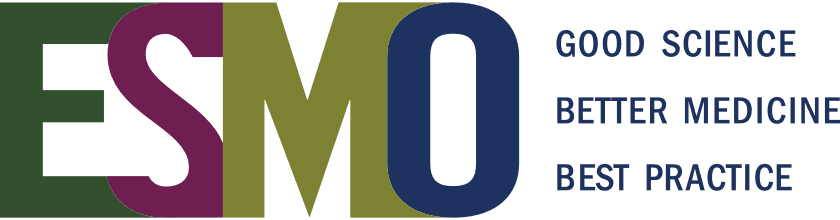 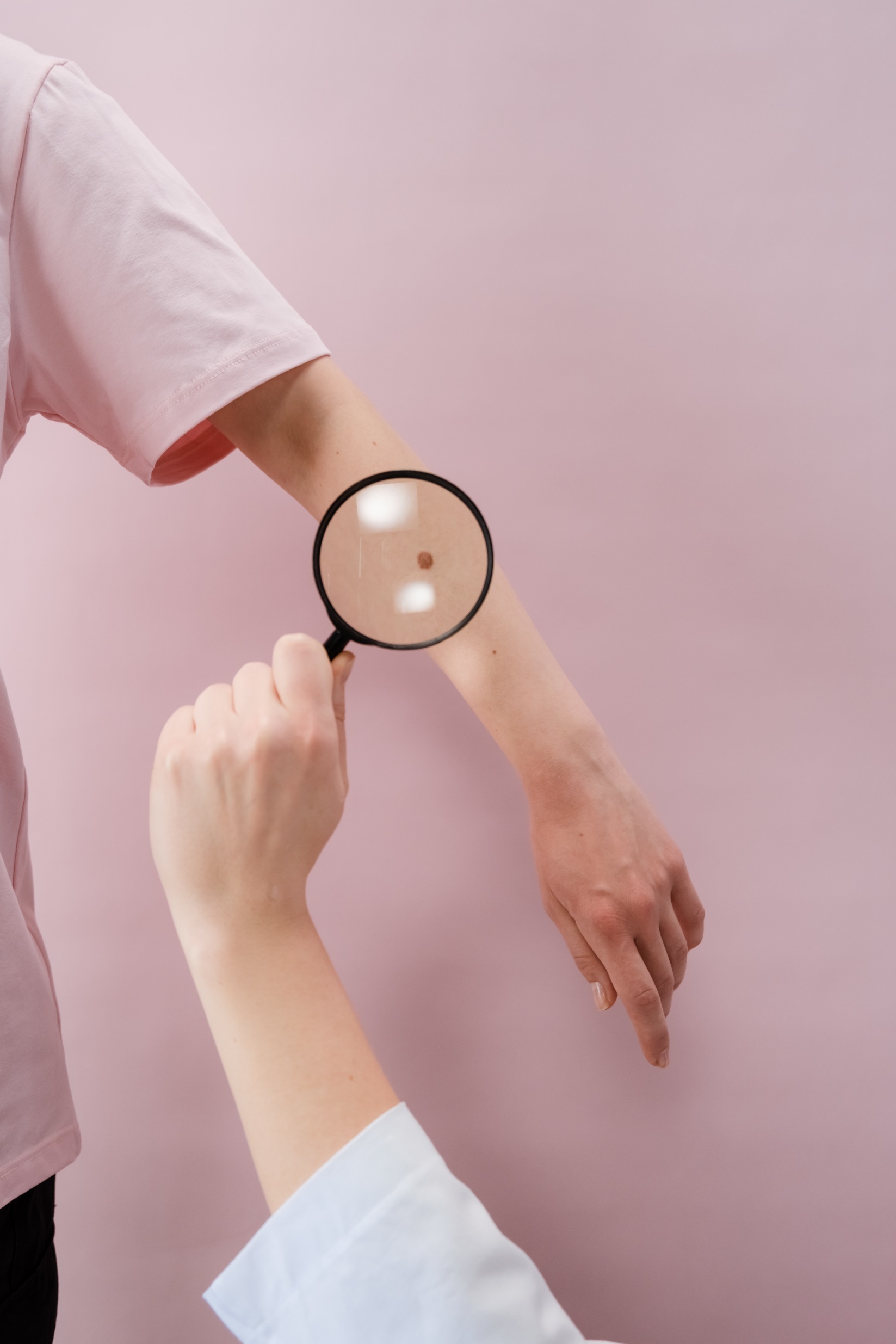 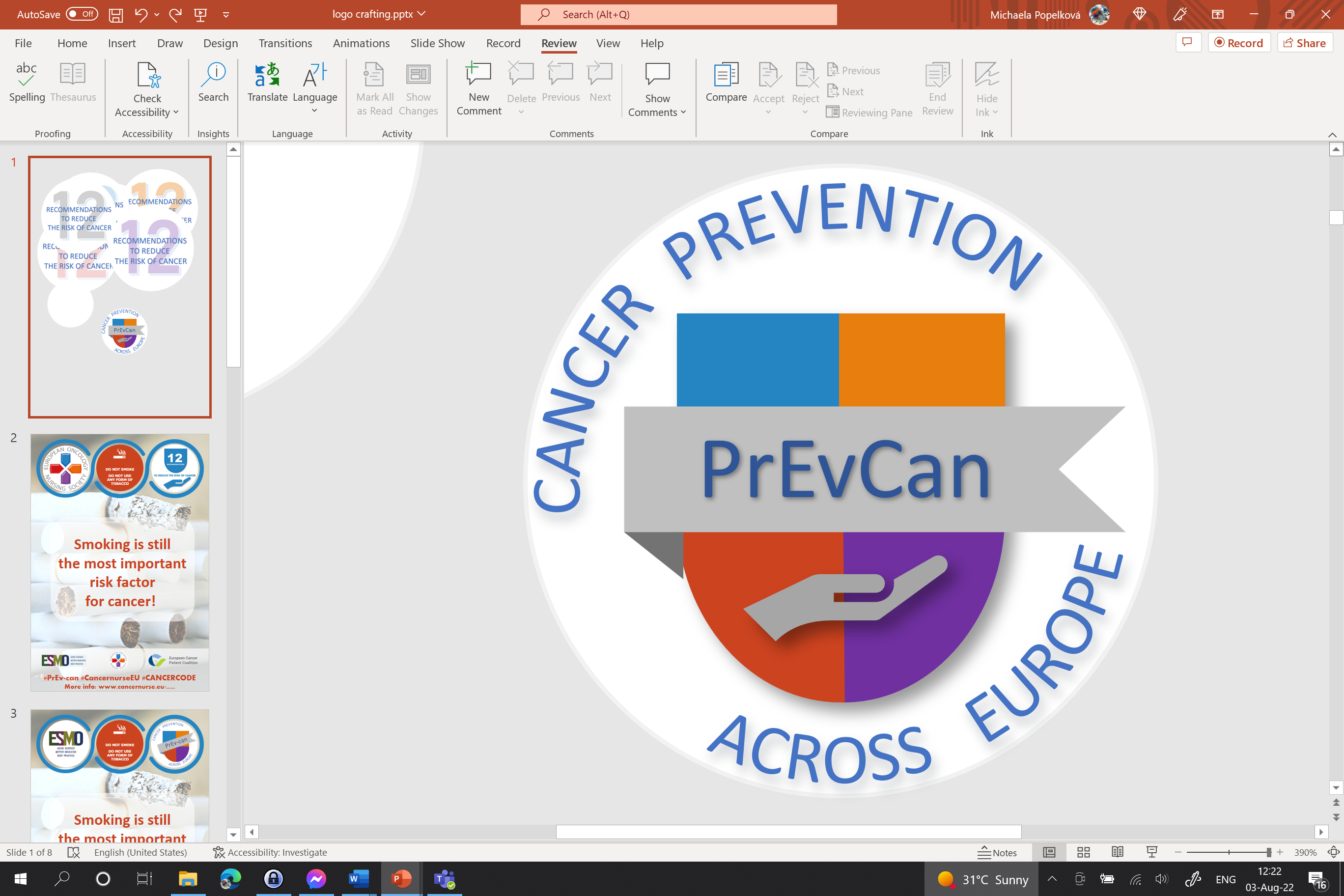 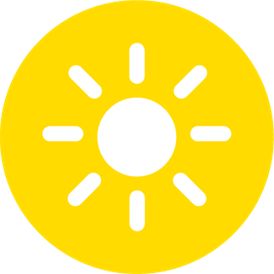 EVITE UNA EXPOSICIÓN EXCESIVA AL SOLDFVDG
UTILICE PROTECCIÓN SOLAR
DFV
NO USE CABINAS DE RAYOS UVA
Inserte el logo de su organización aquí
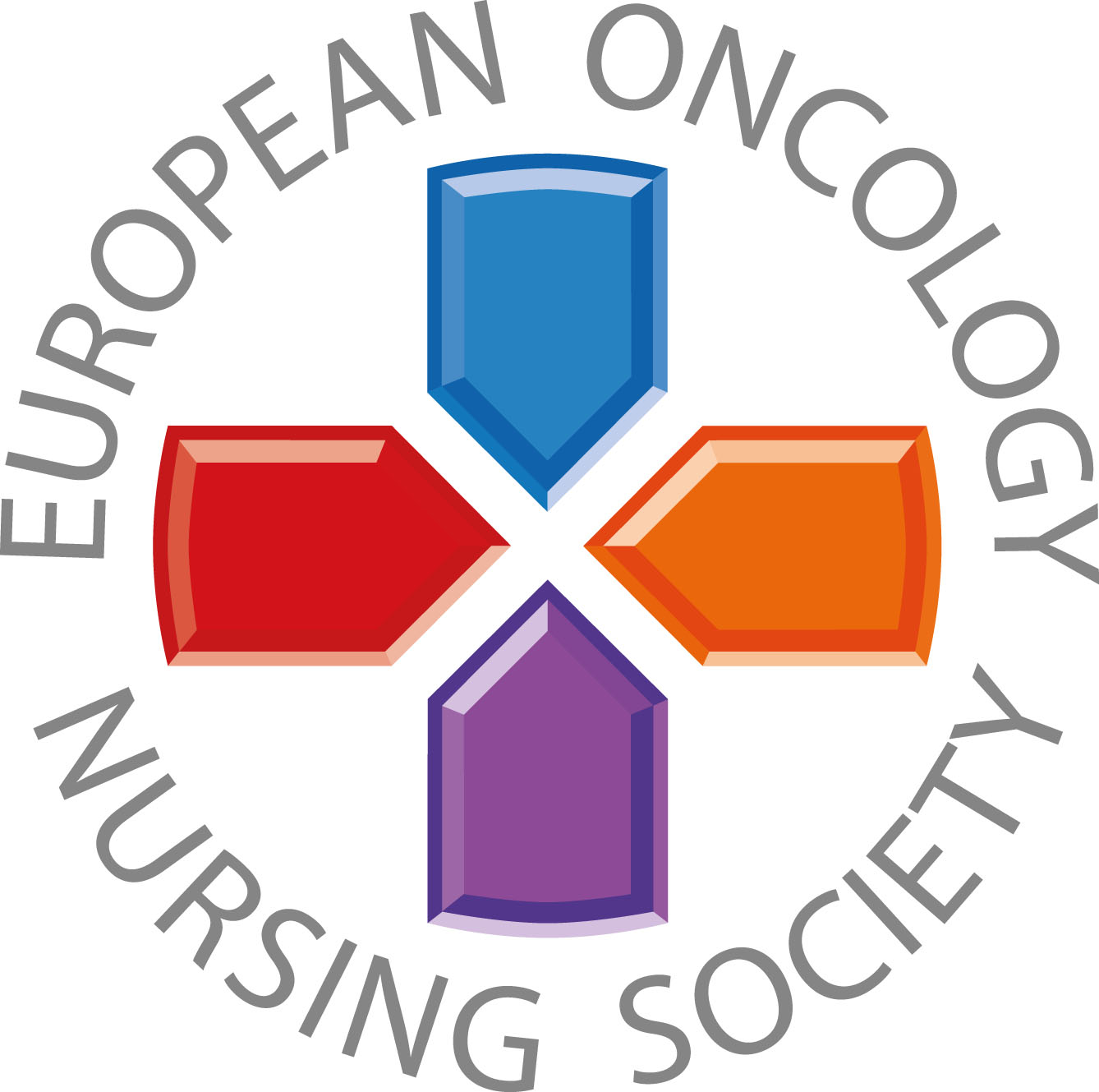 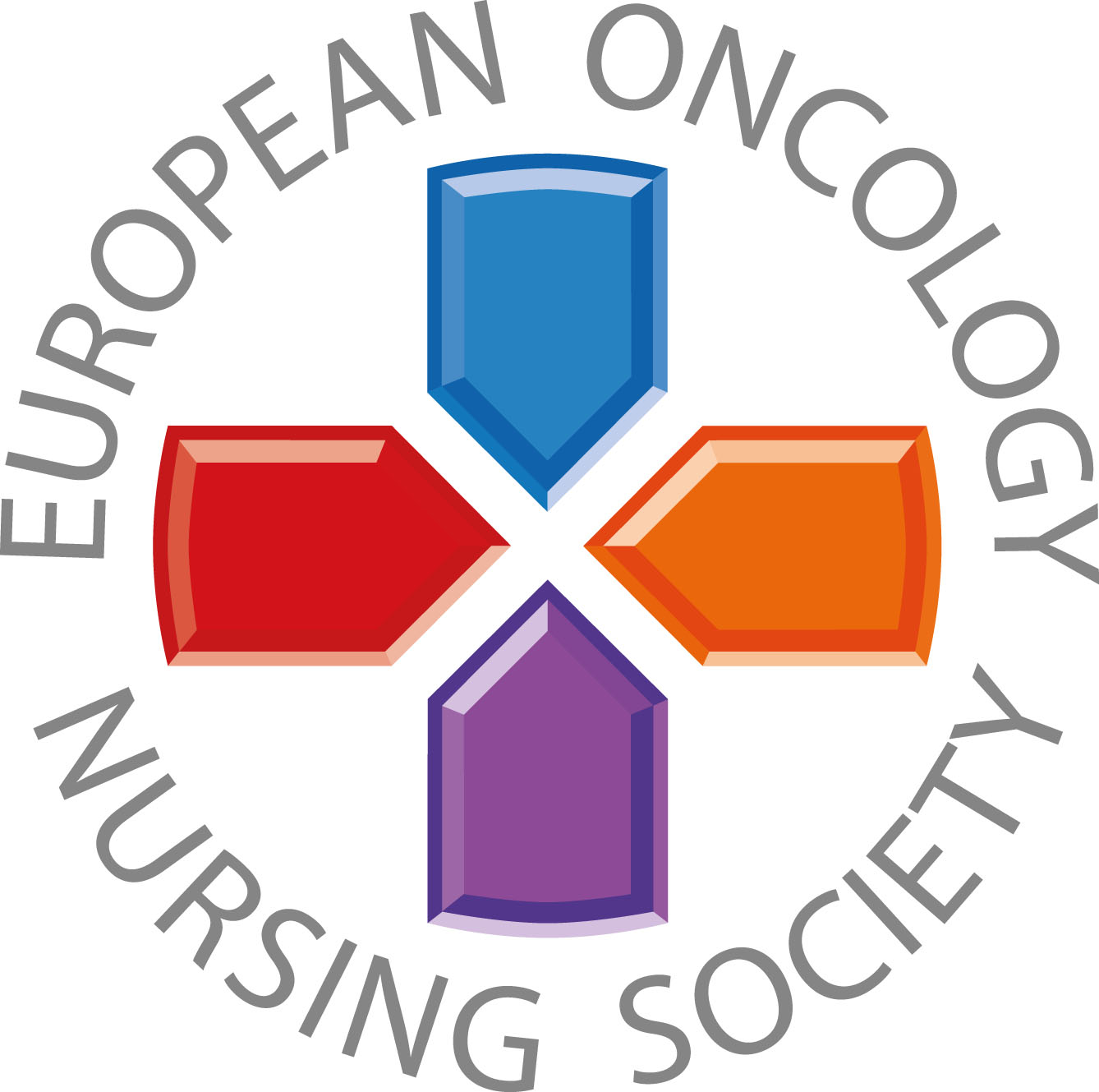 Refiera siempre a tus pacientes con cualquier anomalía en la piel a un experto
#PrEvCan #CANCERCODE
La campaña PrEvCan© fue iniciada por la Sociedad Europea de Enfermería Oncológica (EONS) y se desarrolla en colaboración con la Sociedad Europea de Oncología Médica (ESMO). Para más información: www.cancernurse.eu/prevcan
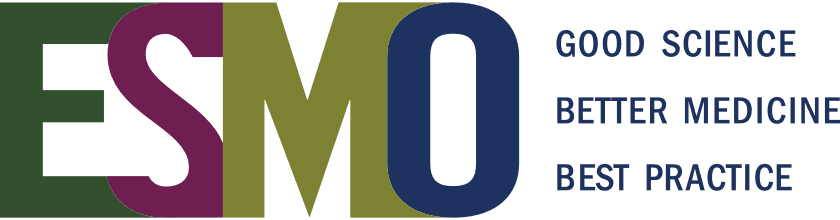 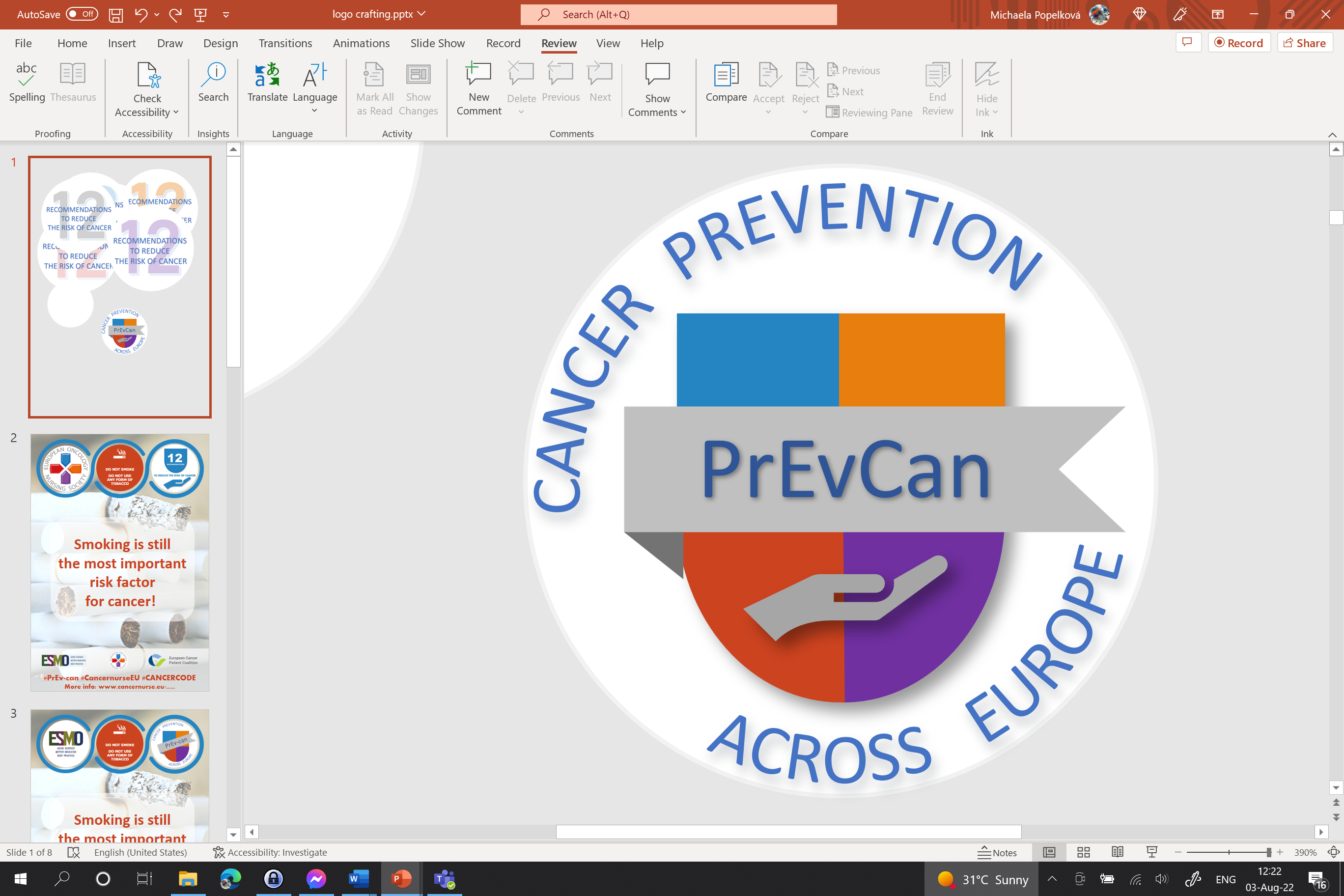 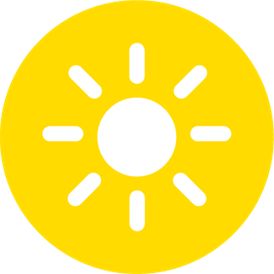 EVITE UNA EXPOSICIÓN EXCESIVA AL SOLDFVDG
UTILICE PROTECCIÓN SOLAR
DFV
NO USE CABINAS DE RAYOS UVA
Inserte el logo de su organización aquí
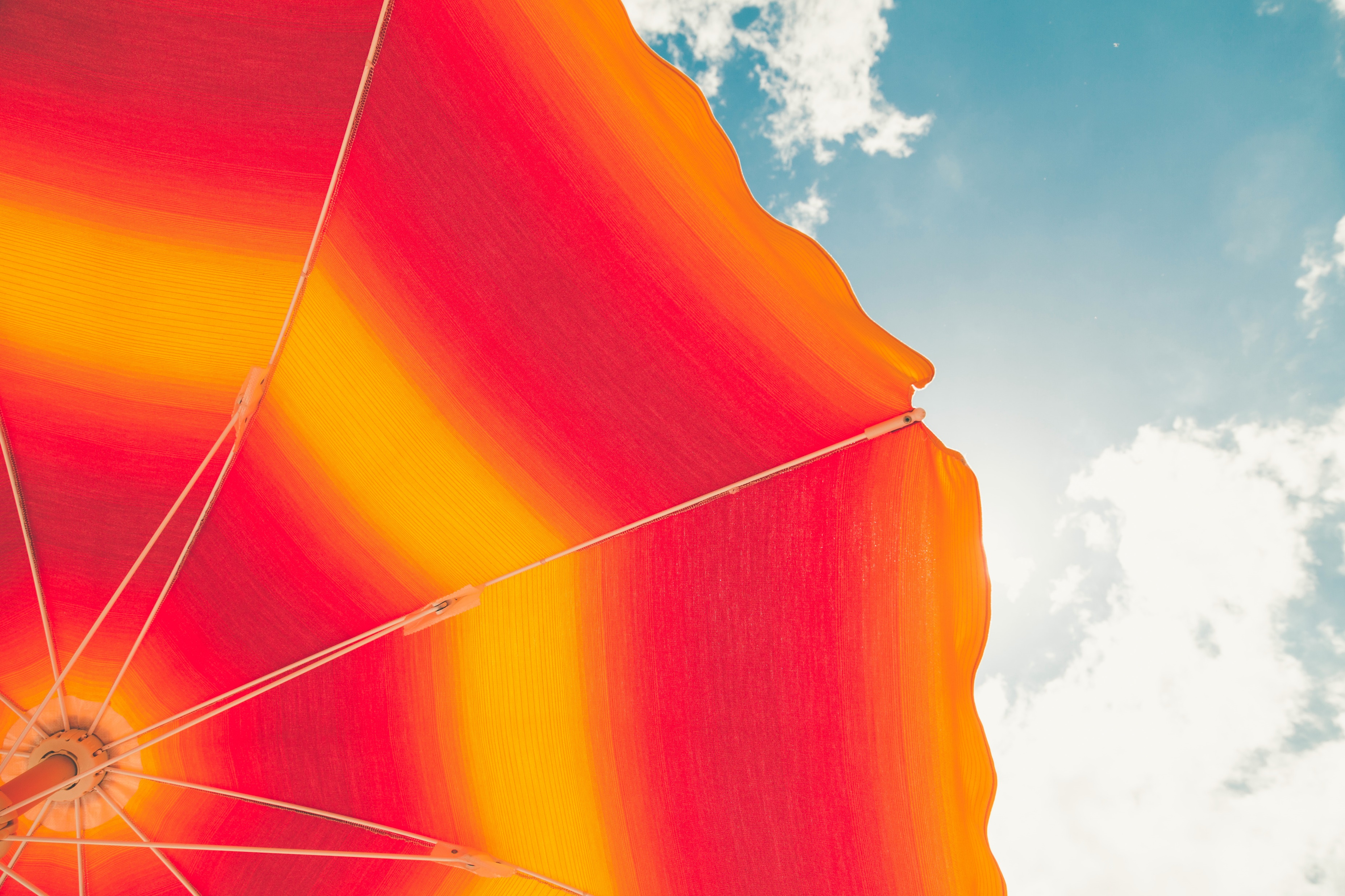 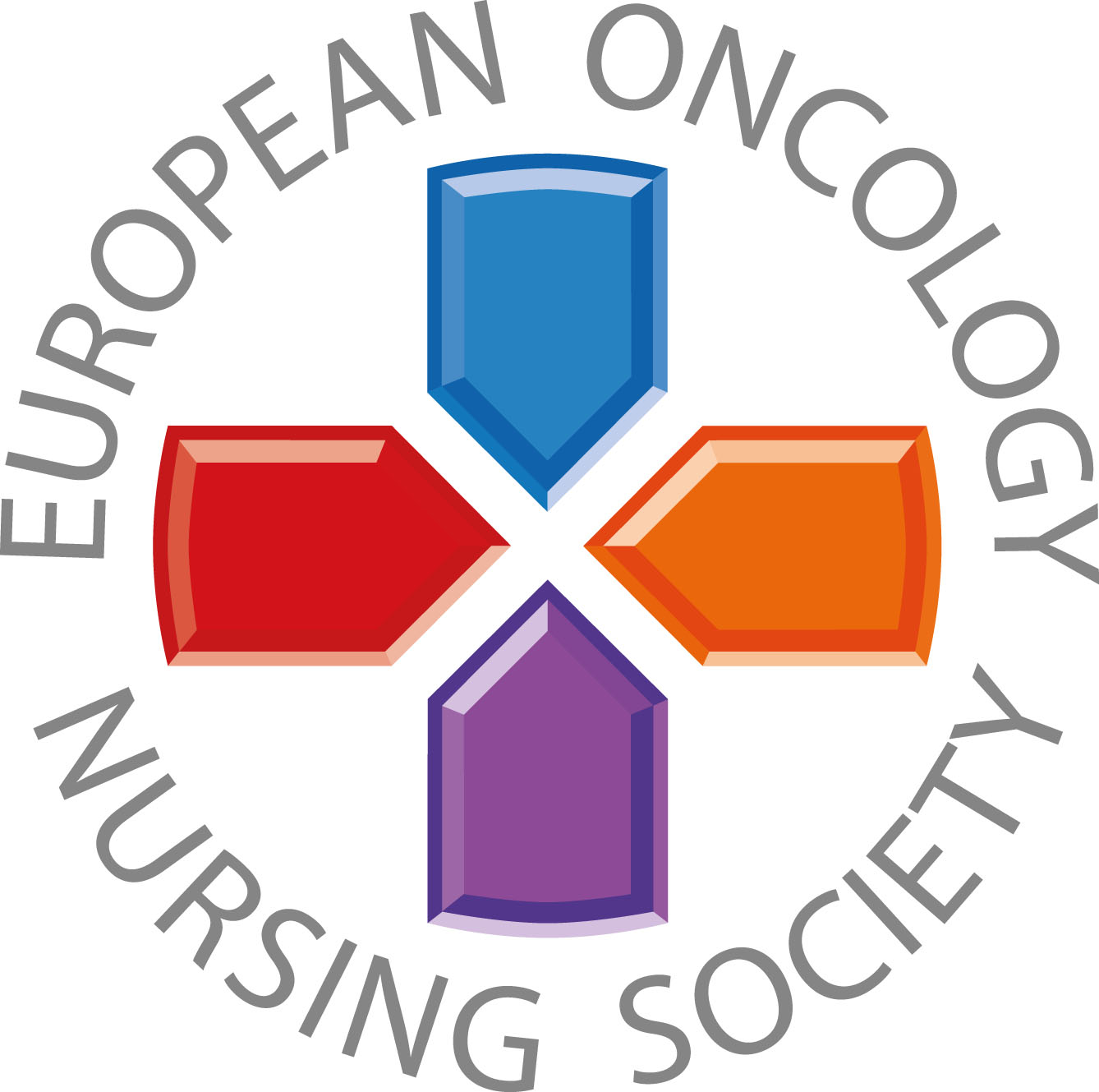 Pon tu foto
Mensaje personalizado
#PrEvCan #CANCERCODE
La campaña PrEvCan© fue iniciada por la Sociedad Europea de Enfermería Oncológica (EONS) y se desarrolla en colaboración con la Sociedad Europea de Oncología Médica (ESMO). Para más información: www.cancernurse.eu/prevcan
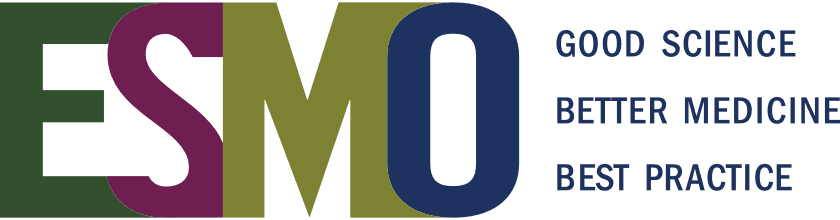